Aim
Recognise and write decimal equivalents of any number of tenths or hundredths.
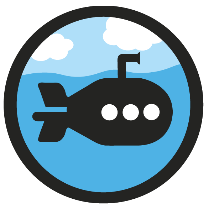 Tenths on a Place Value Grid
Diving
Complete the table.
Place Value Grid
Stem Sentence
Decimal
There is        one and        tenths.
1
1.2
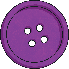 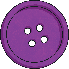 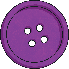 2
There are 4 ones and 0 tenths.
4
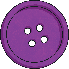 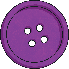 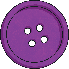 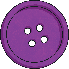 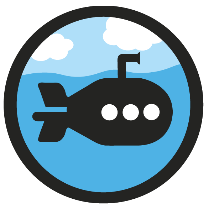 Tenths on a Place Value Grid
Diving
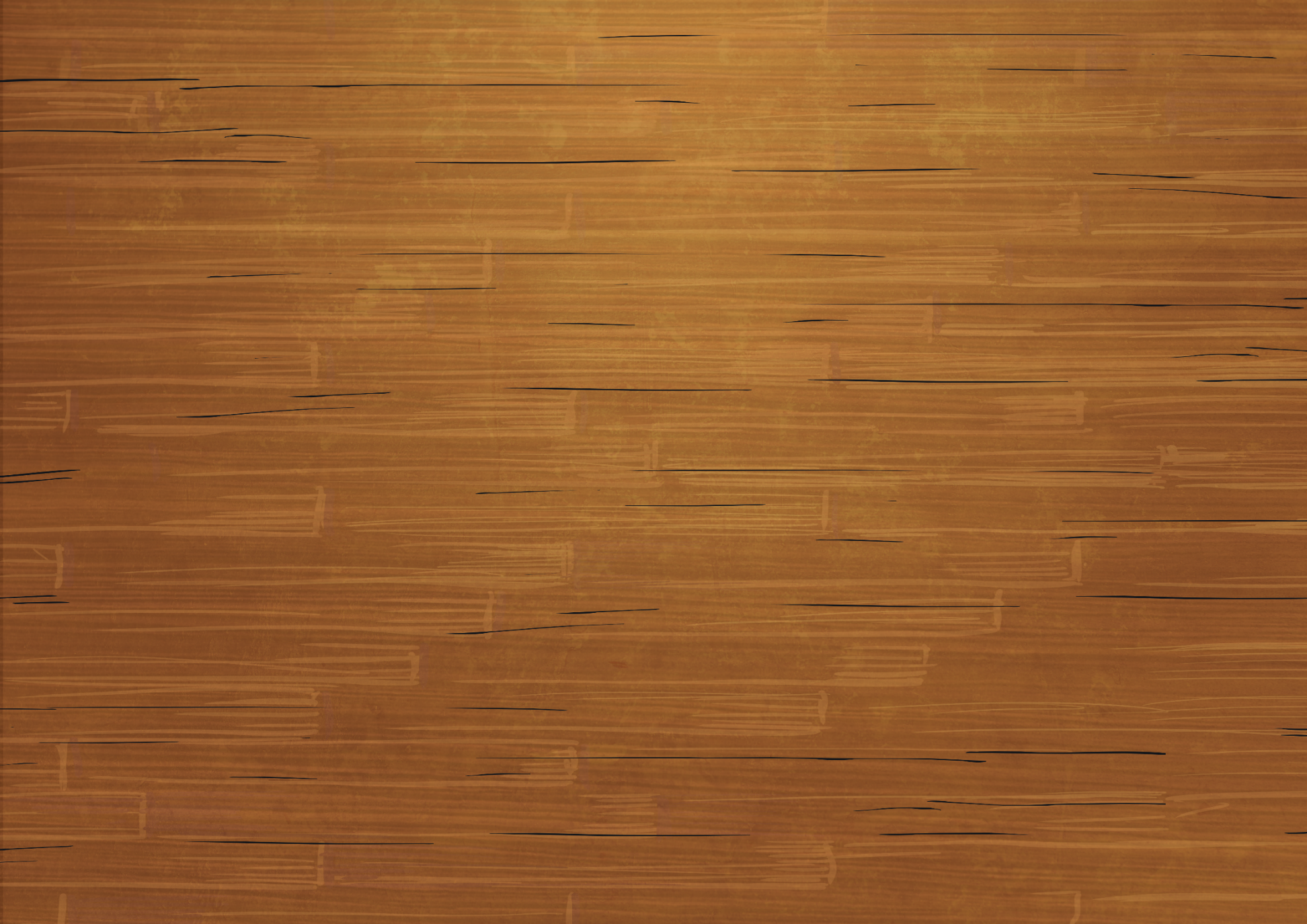 Look at the place value grid.
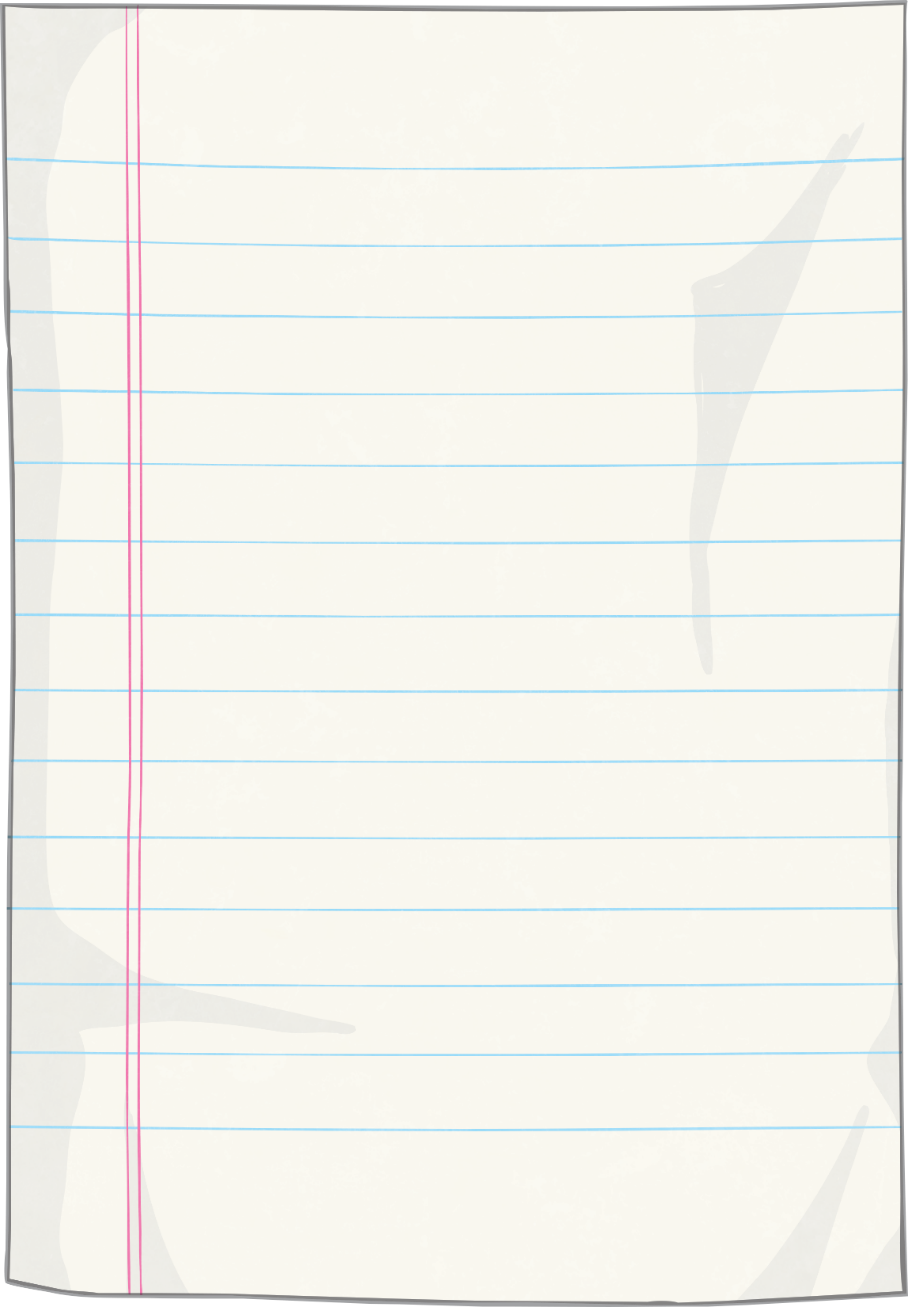 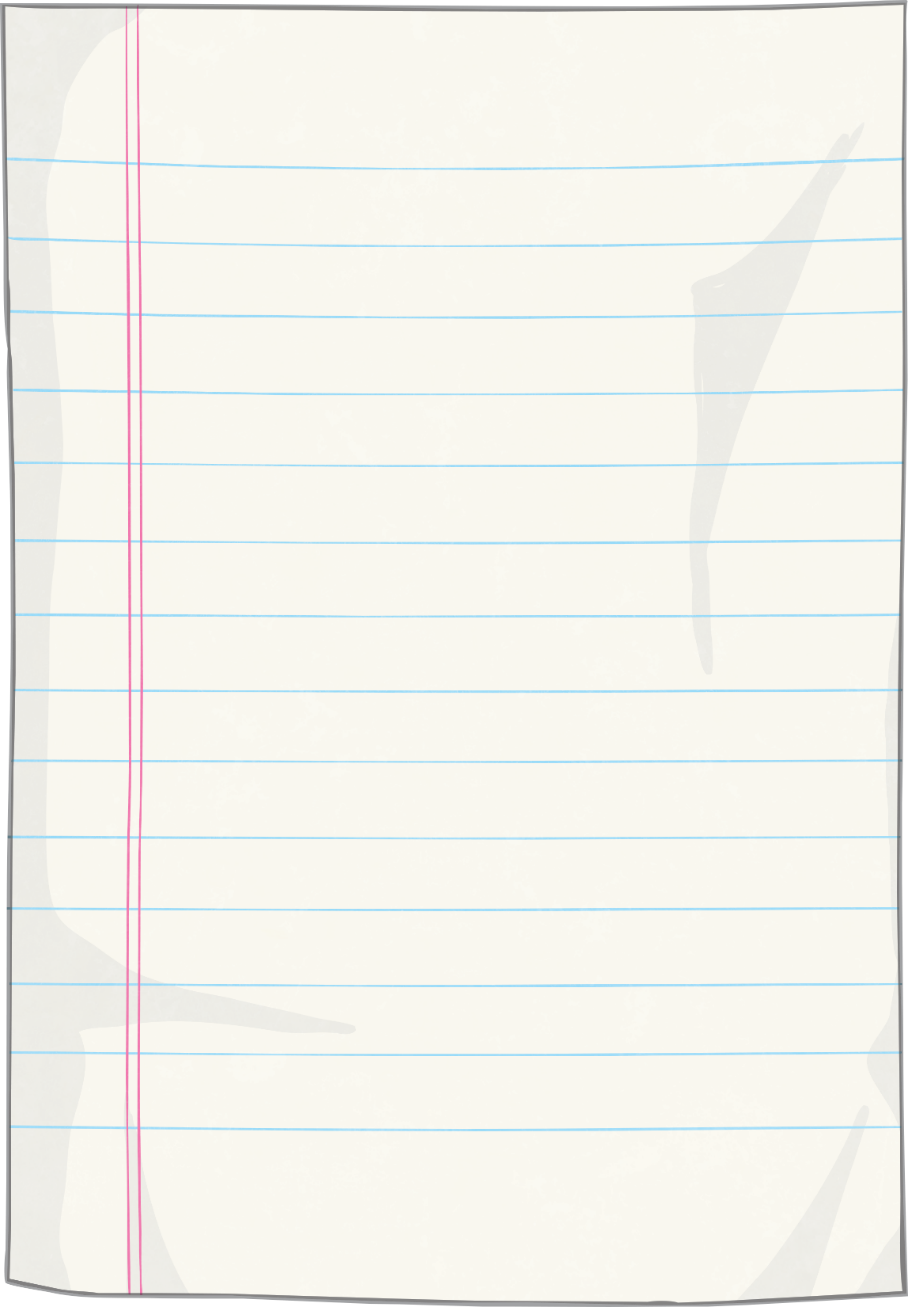 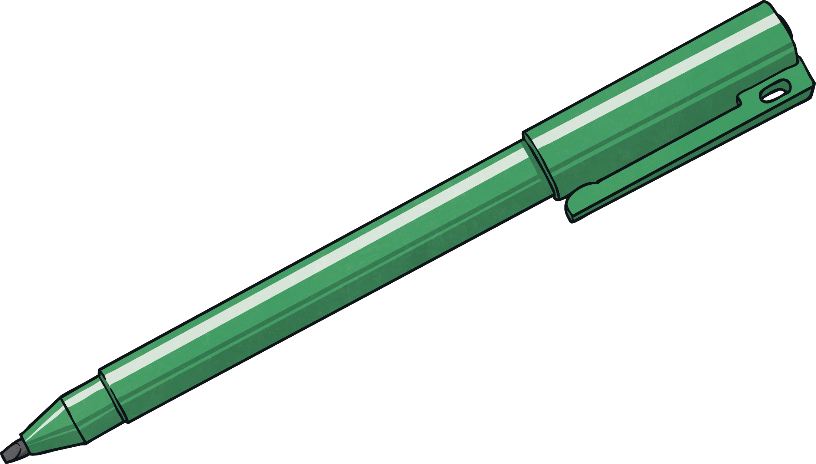 a)
What number do the orange
0.7
buttons represent?
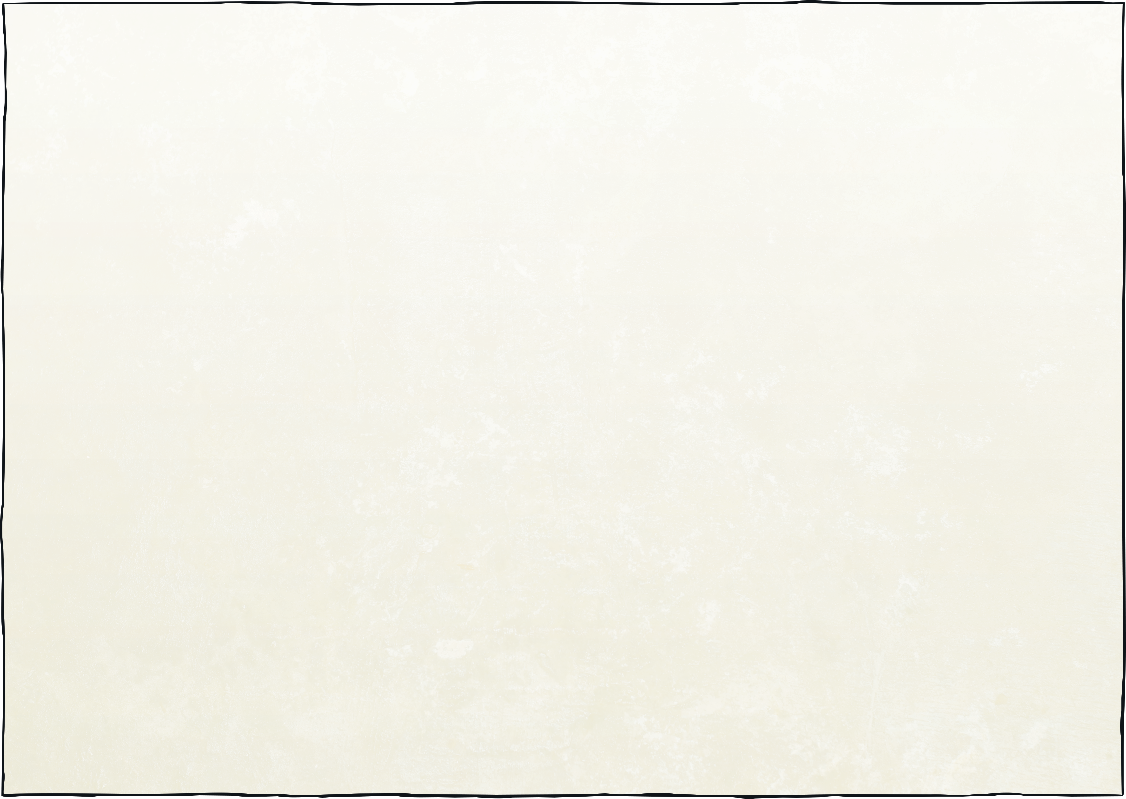 b)
What number do the blue
buttons represent?
1.3
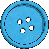 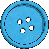 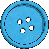 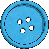 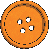 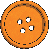 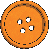 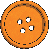 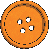 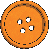 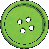 c)
What number do they
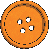 make altogether?
2
ten tenths = 1
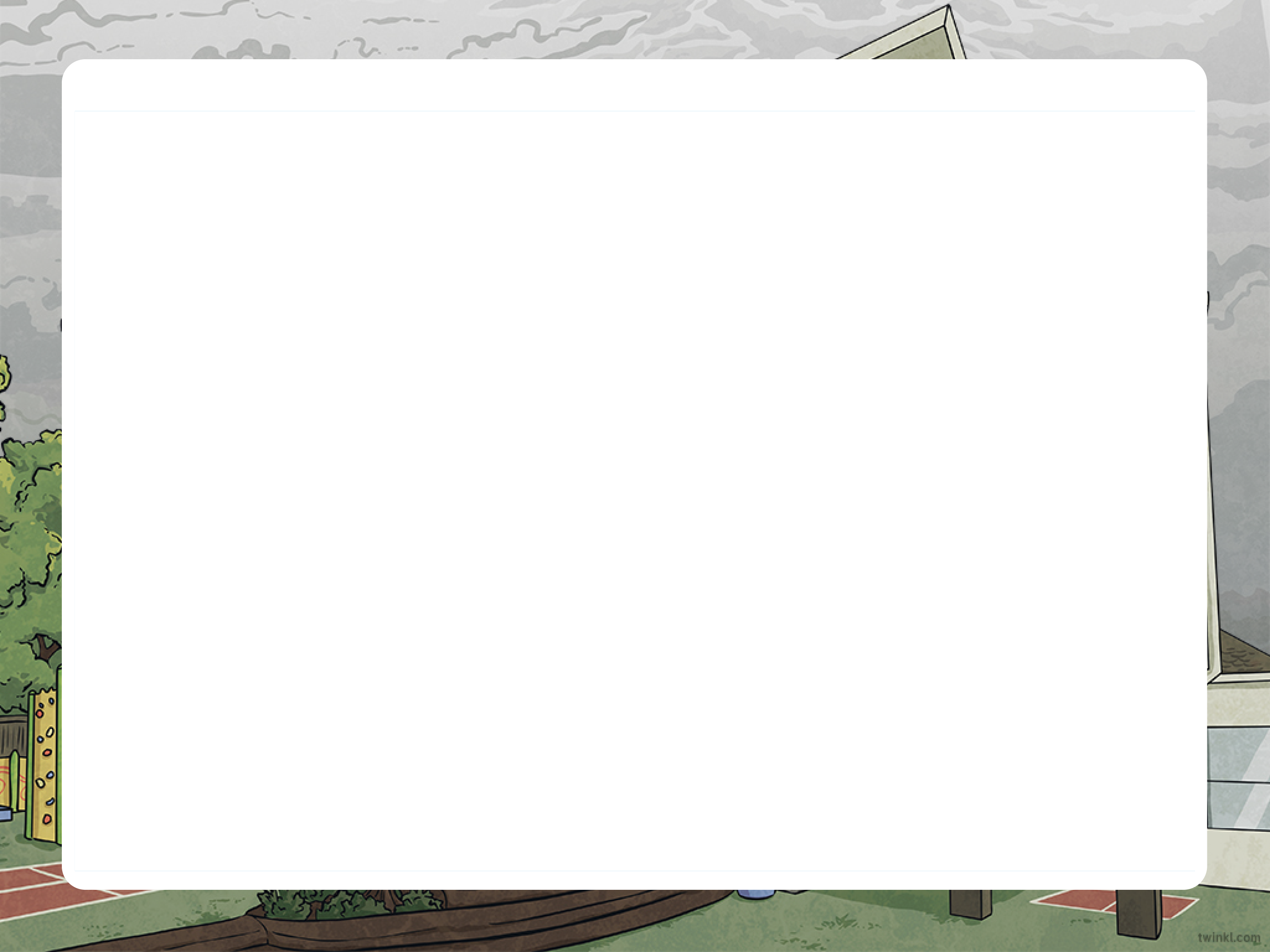 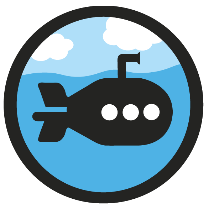 Tenths on a Place Value Grid
Diving
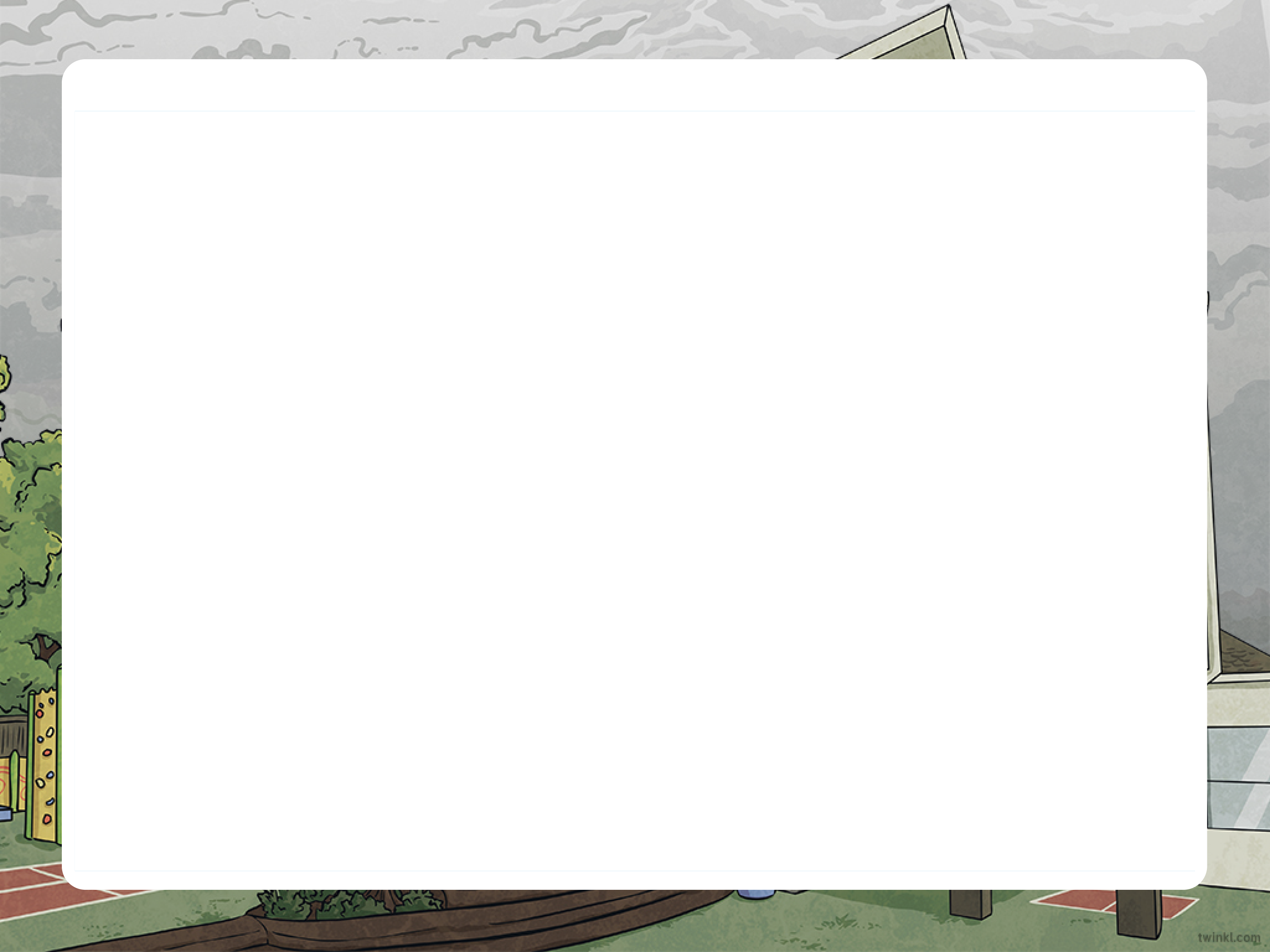 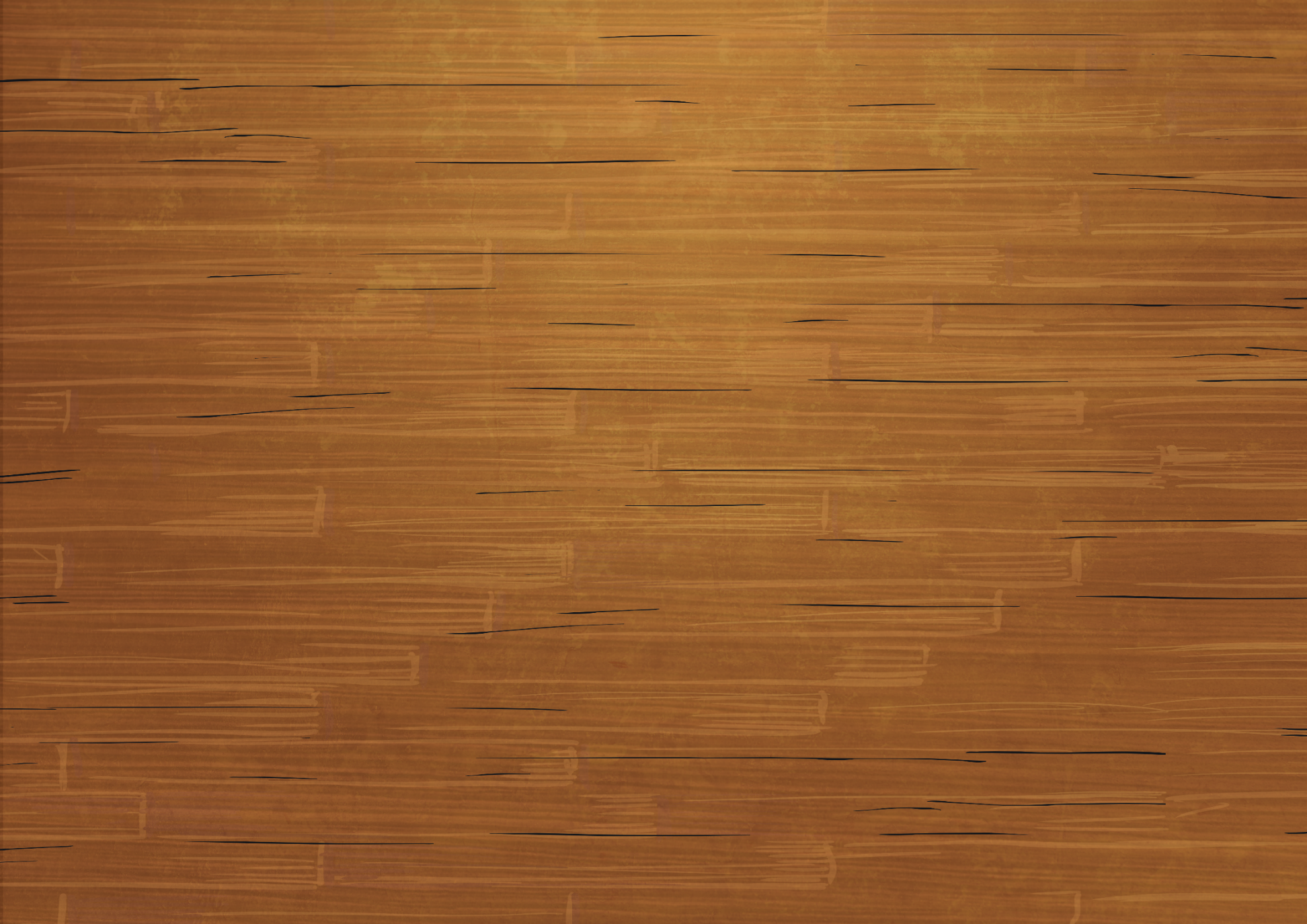 Look at the place value grid.
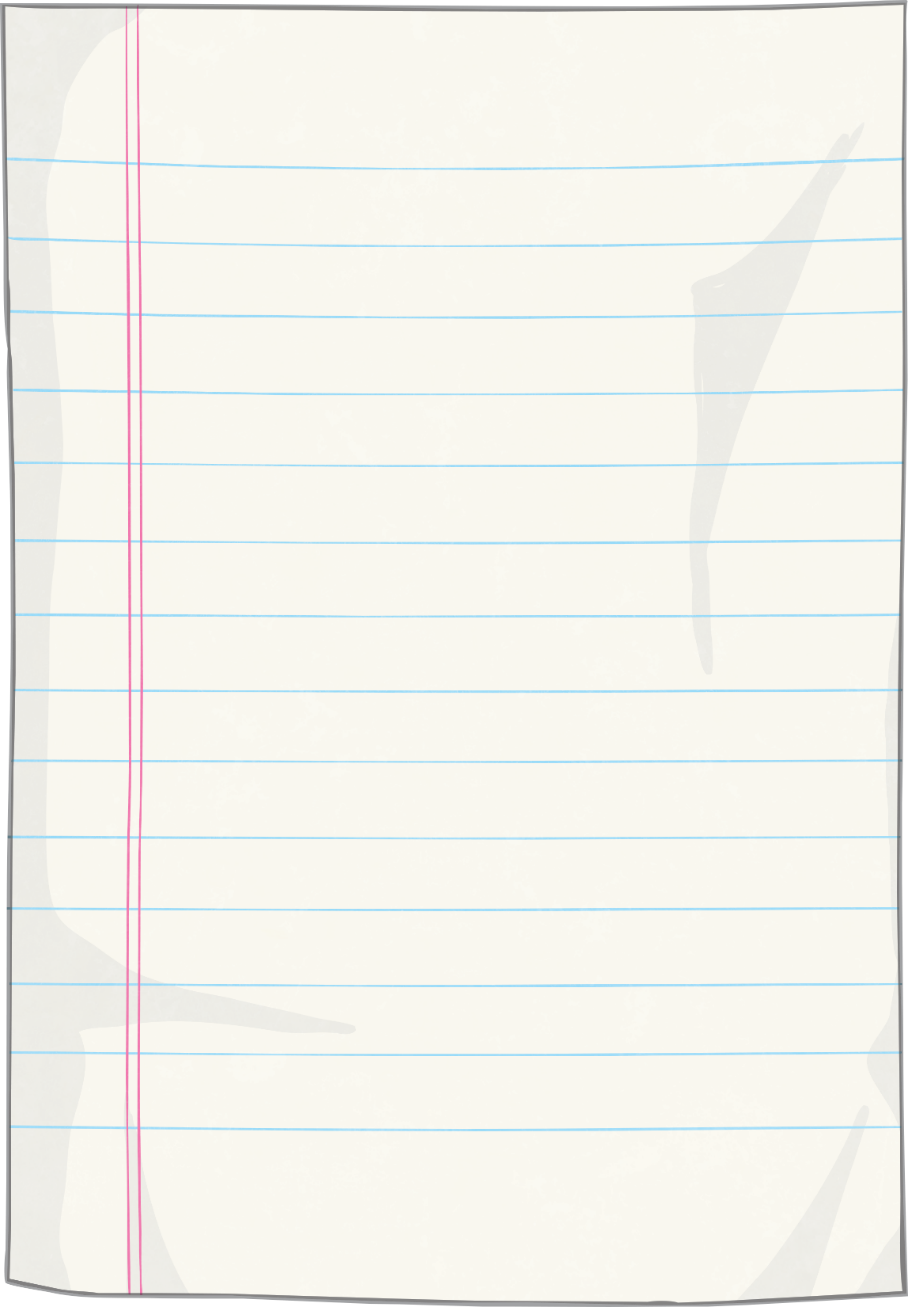 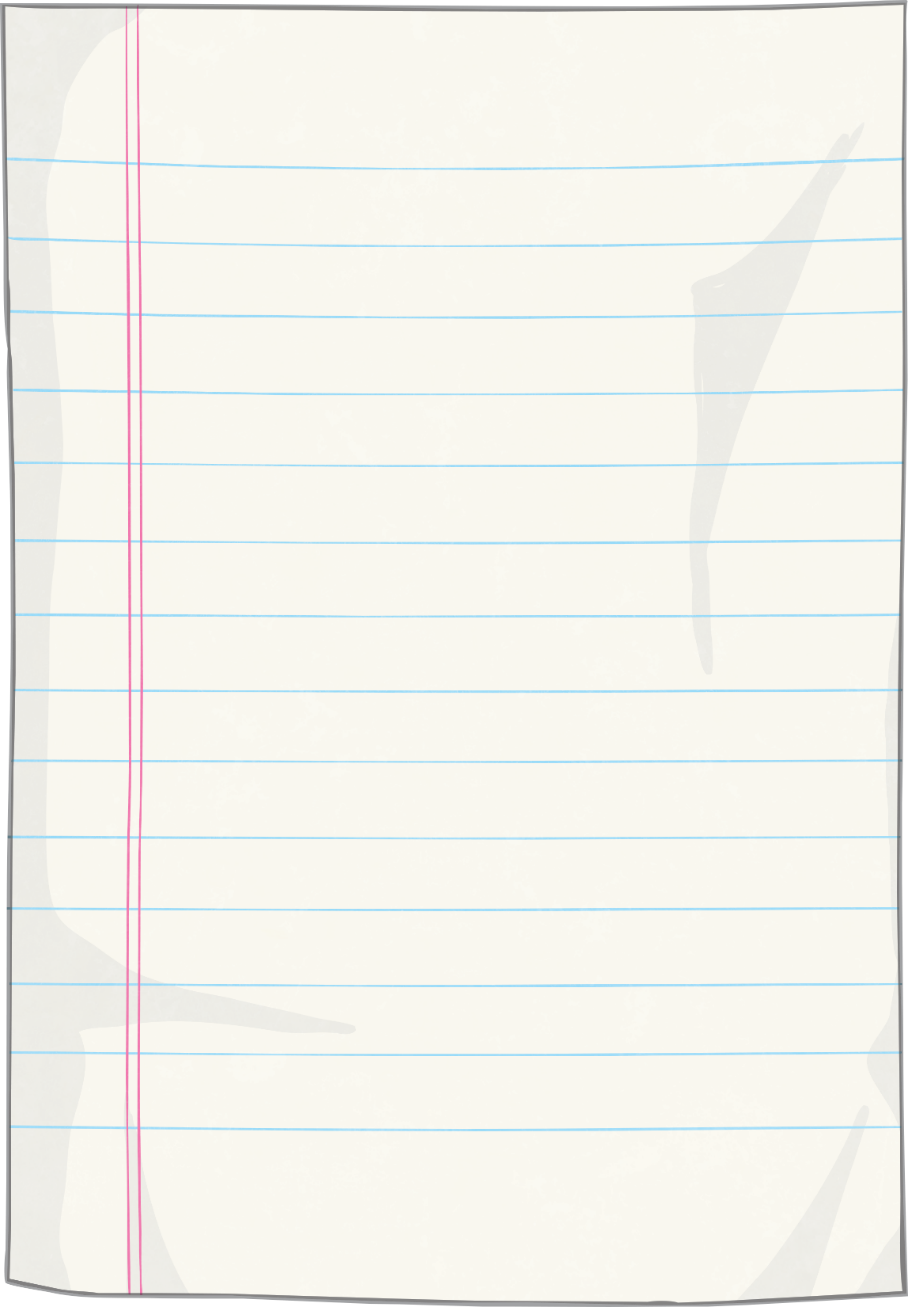 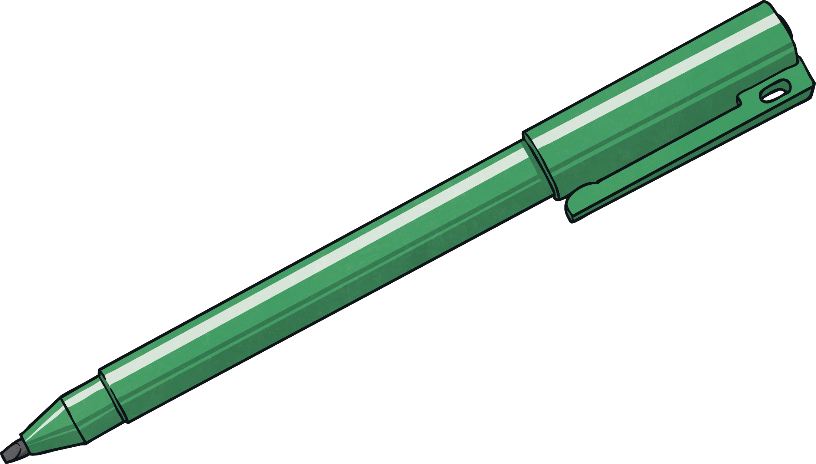 Jamil wants to make the
a)
What number do the orange
number 5.1 on a place value
0.7
buttons represent?
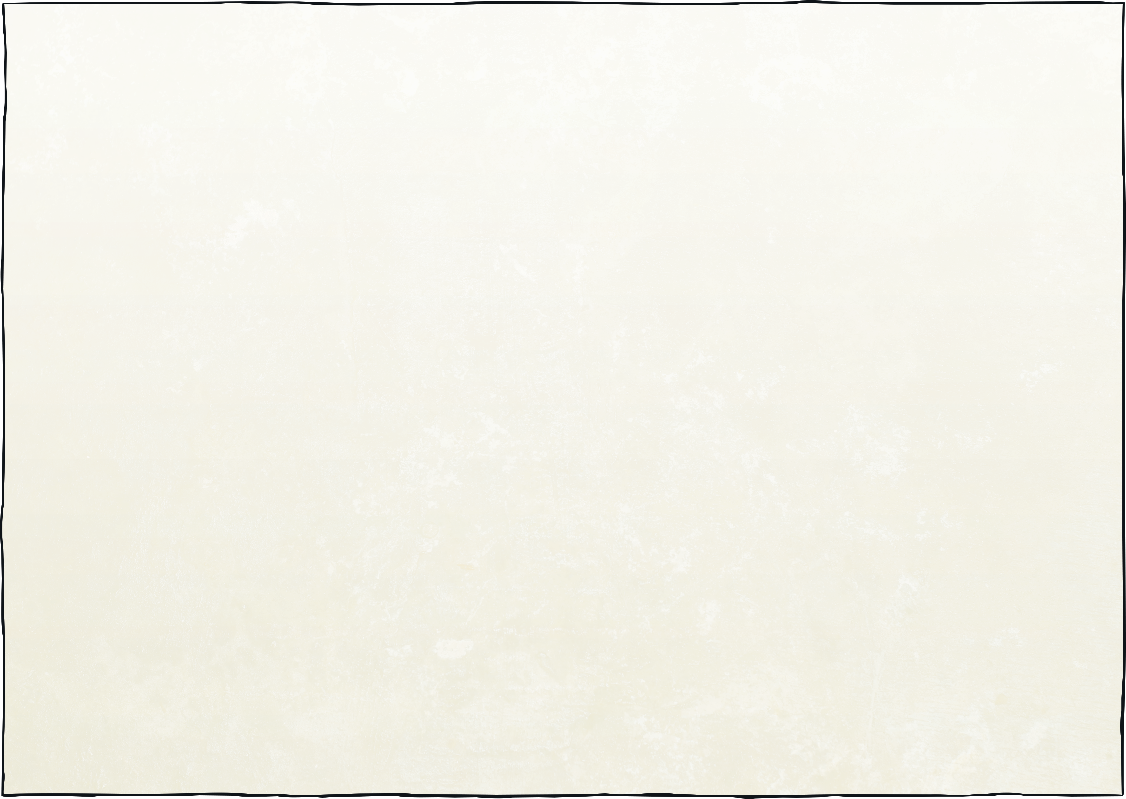 chart. How many counters
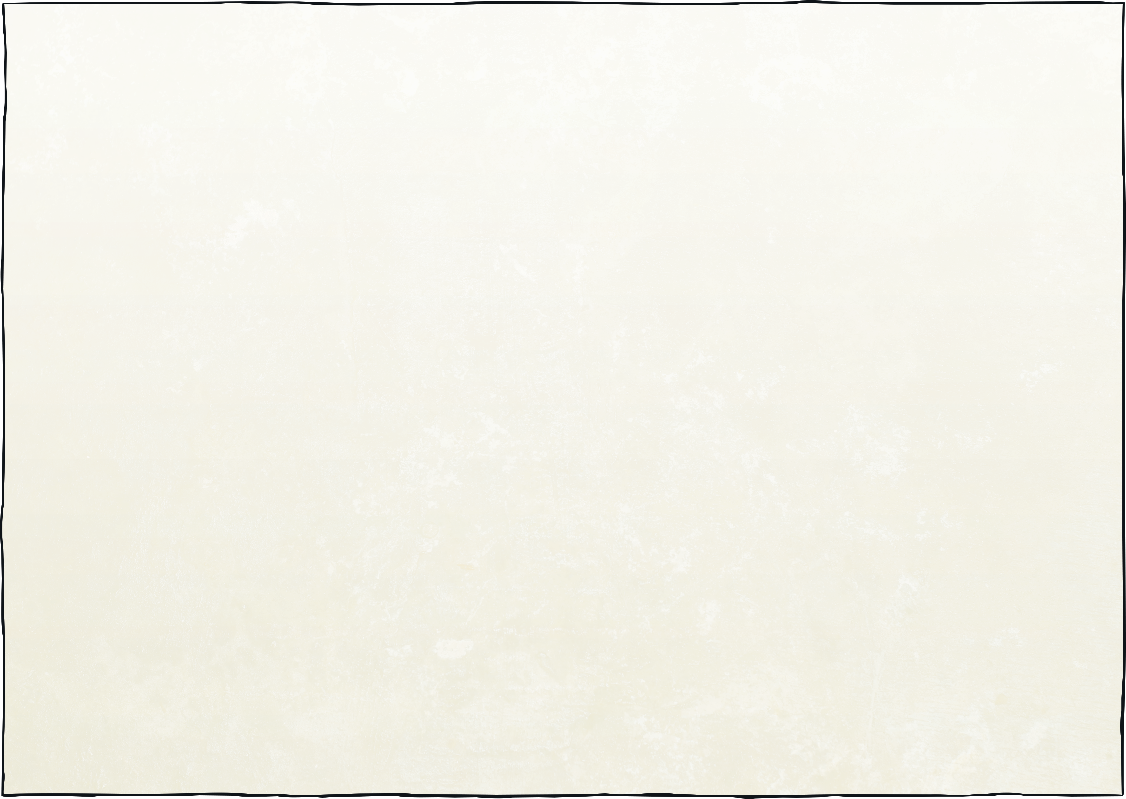 will he need to use? Prove it
b)
What number do the blue
buttons represent?
1.3
There are five ones and
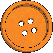 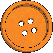 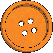 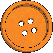 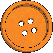 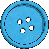 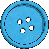 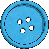 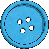 one tenth.
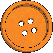 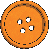 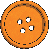 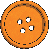 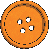 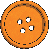 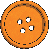 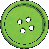 c)
What number do they
5 + 1 = 6
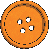 make altogether?
2
Jamil needs 6 counters.
ten tenths = 1
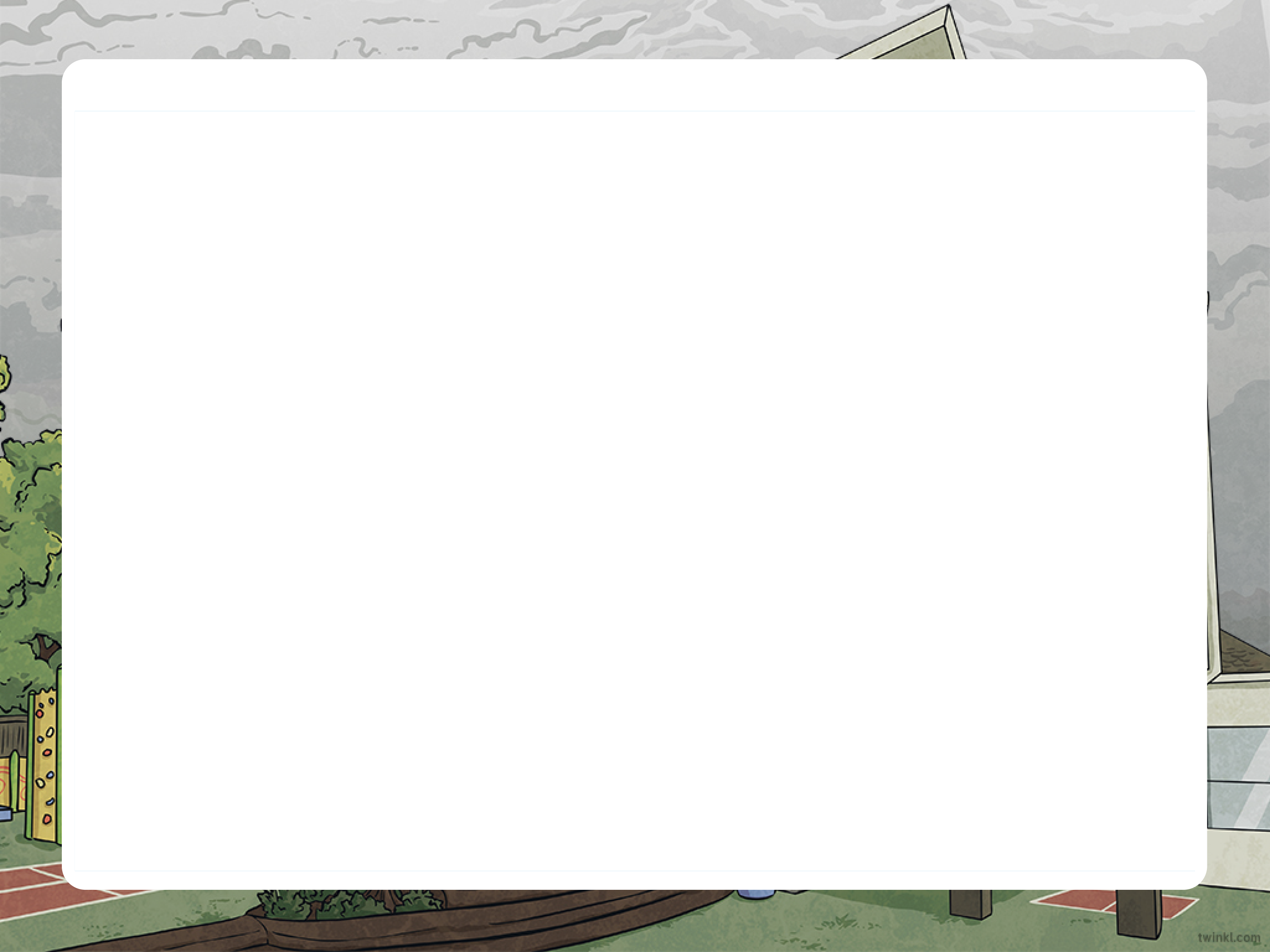 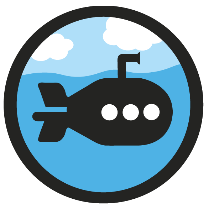 Tenths on a Place Value Grid
Diving
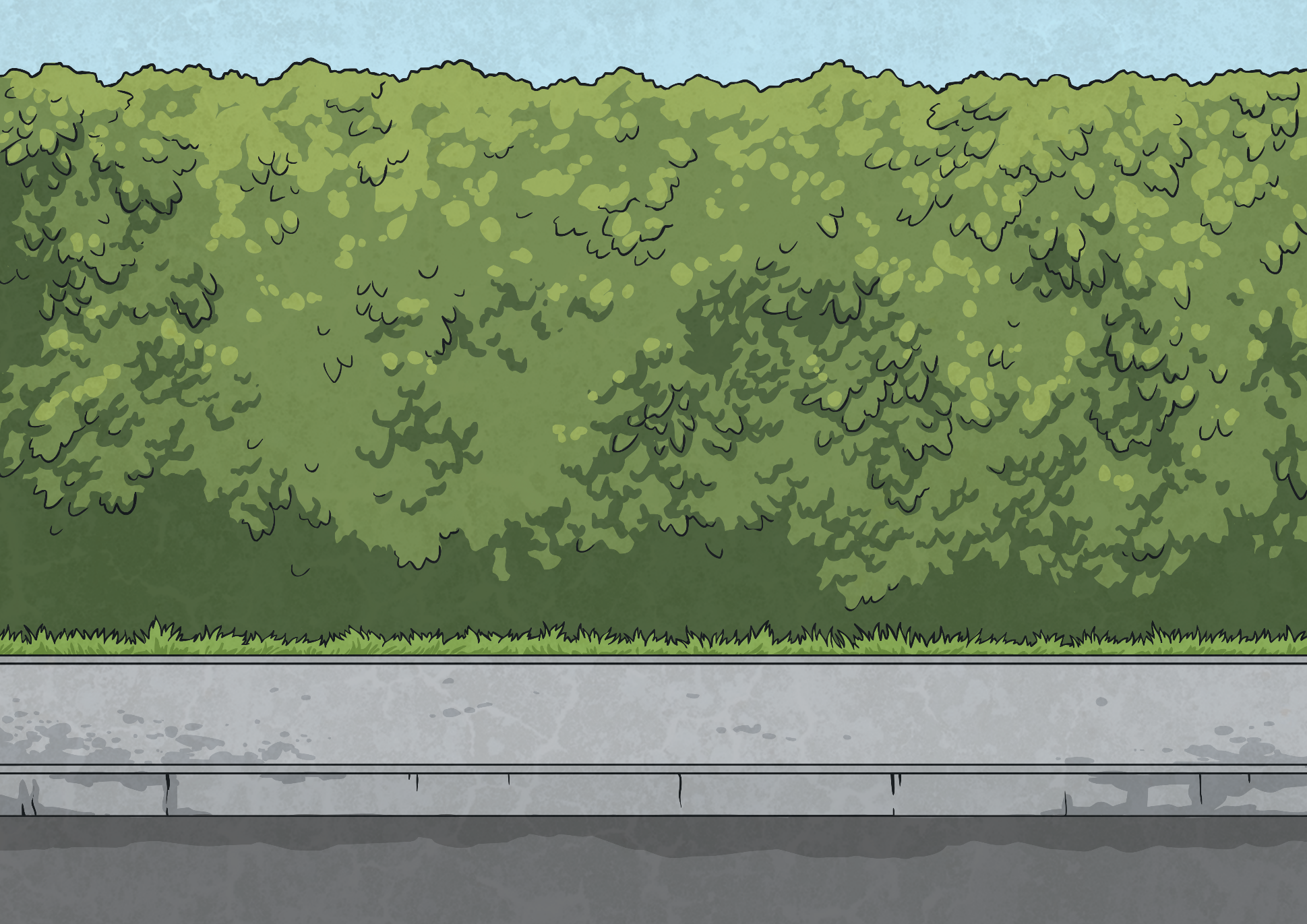 There are 4 counters on the left of the decimal point and 3 more counters than this on the right of the decimal point.
Draw the counters on the place value chart to match Fern’s description.
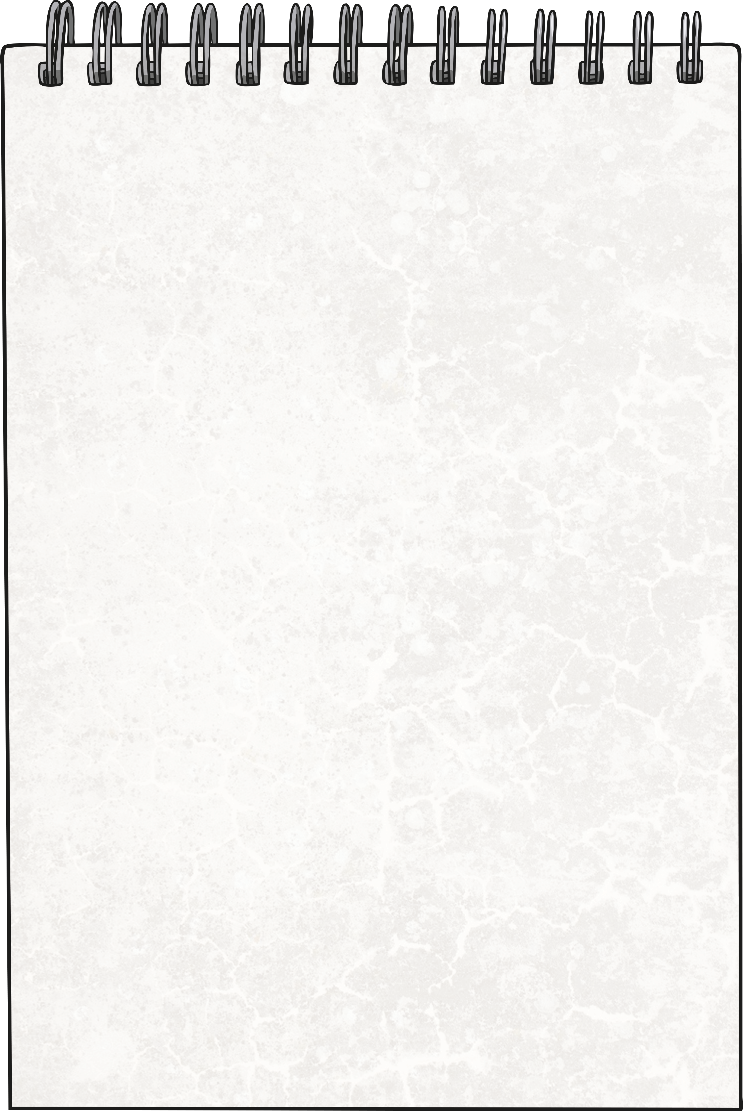 What is Fern’s number?
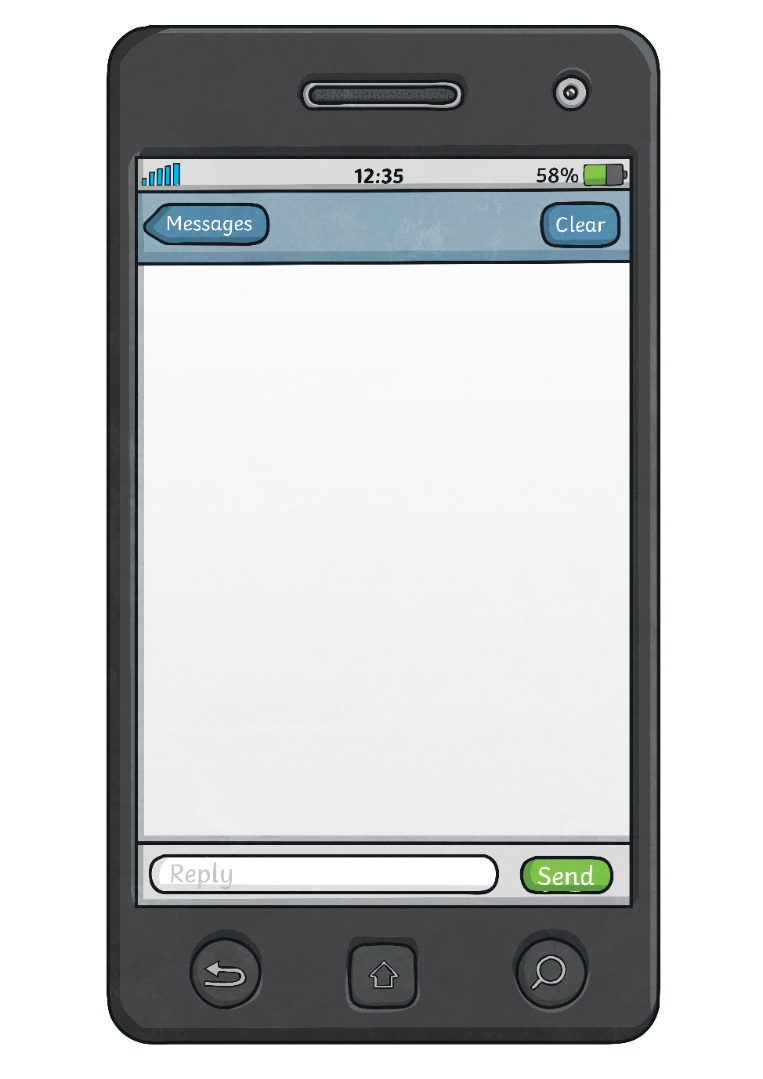 4.7
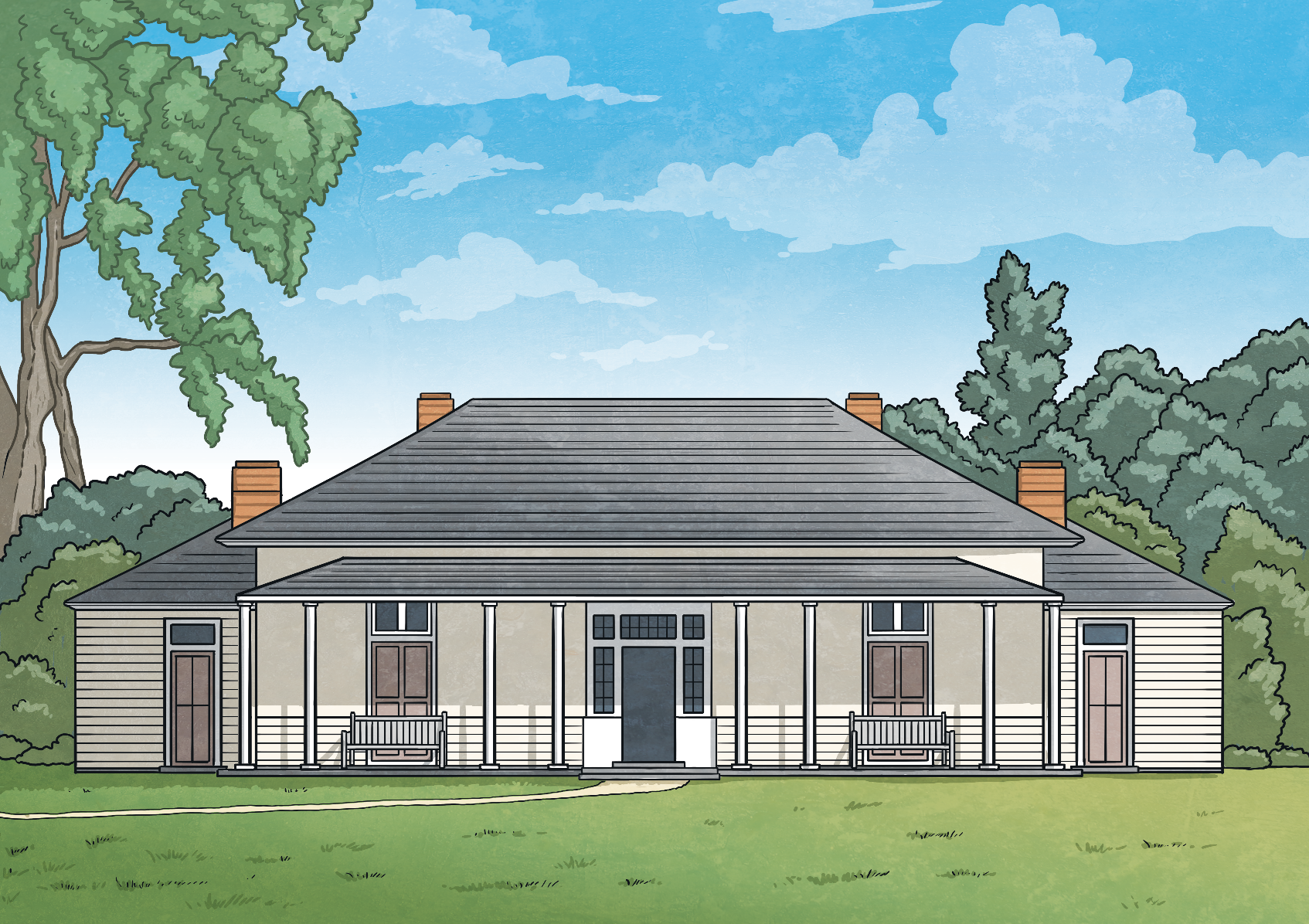 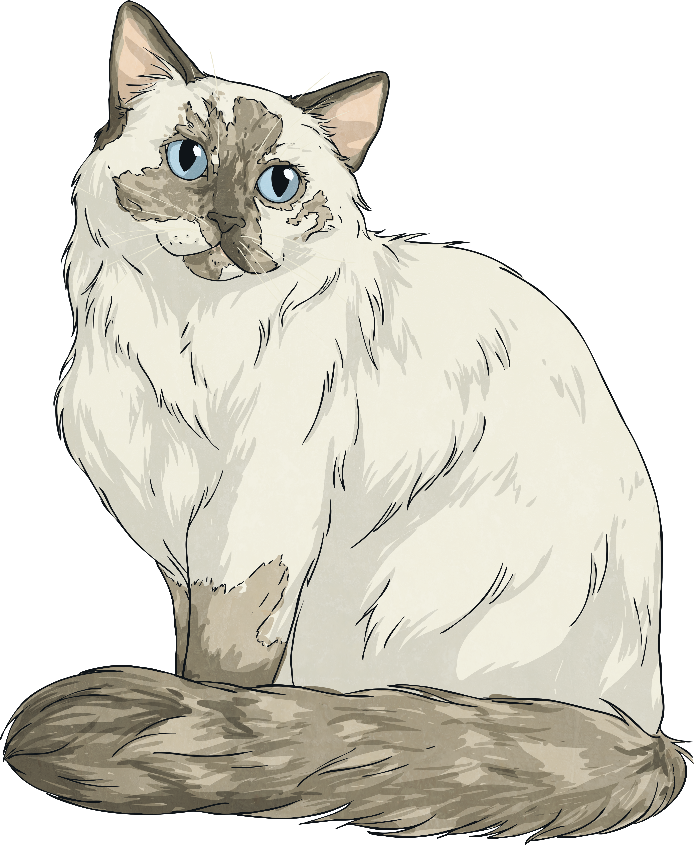 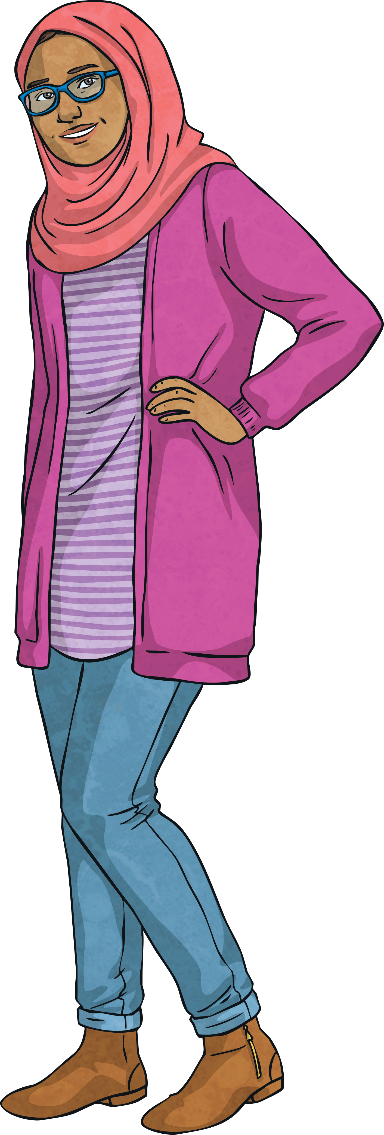 Fern
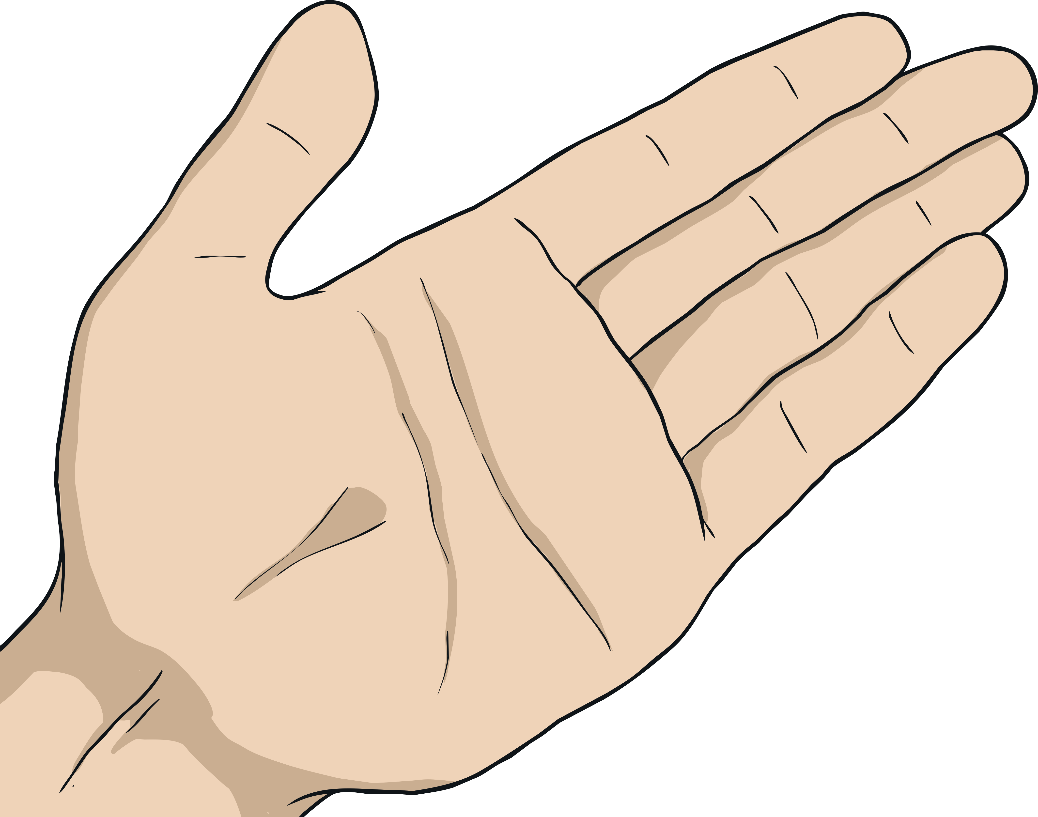 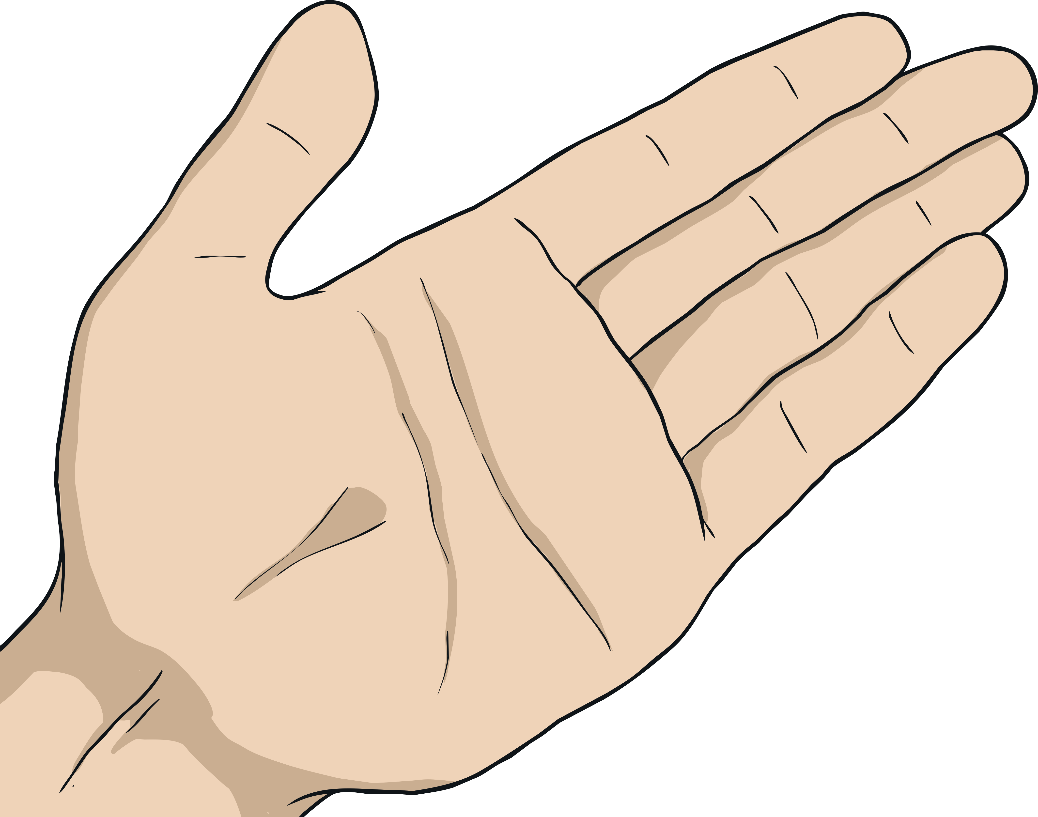 11:58
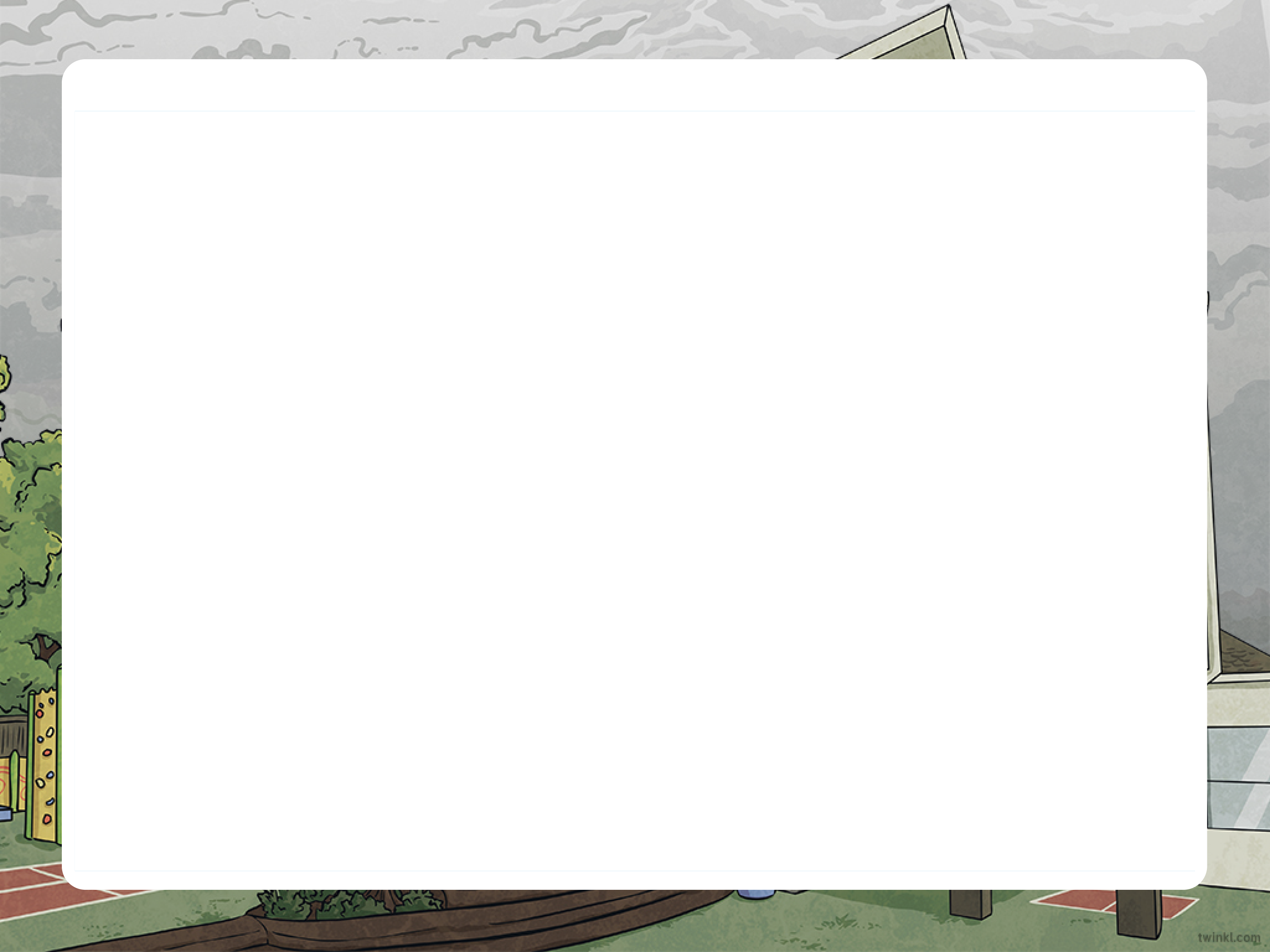 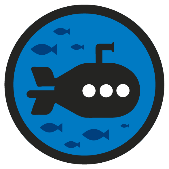 Tenths on a Place Value Grid
Deeper
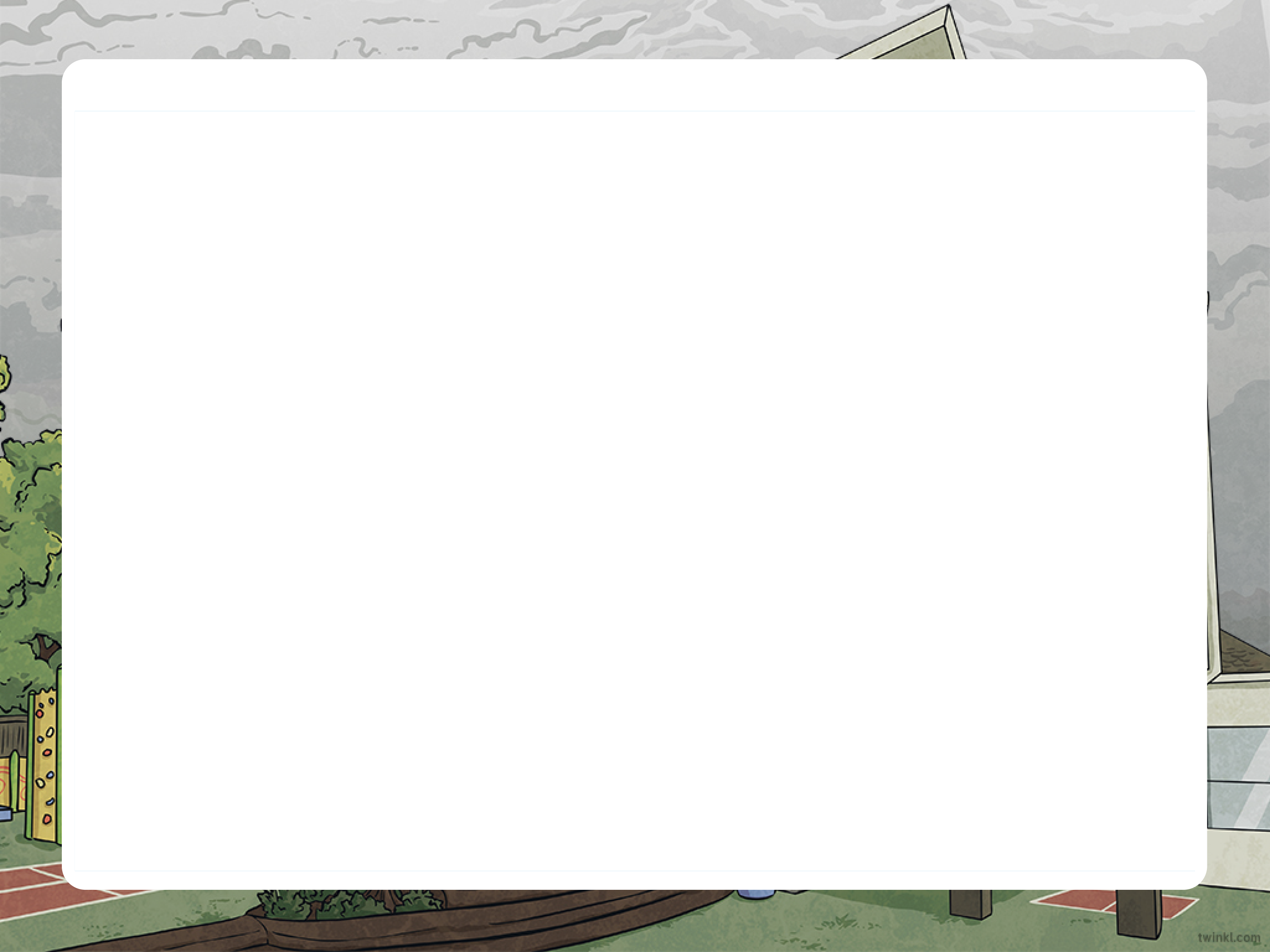 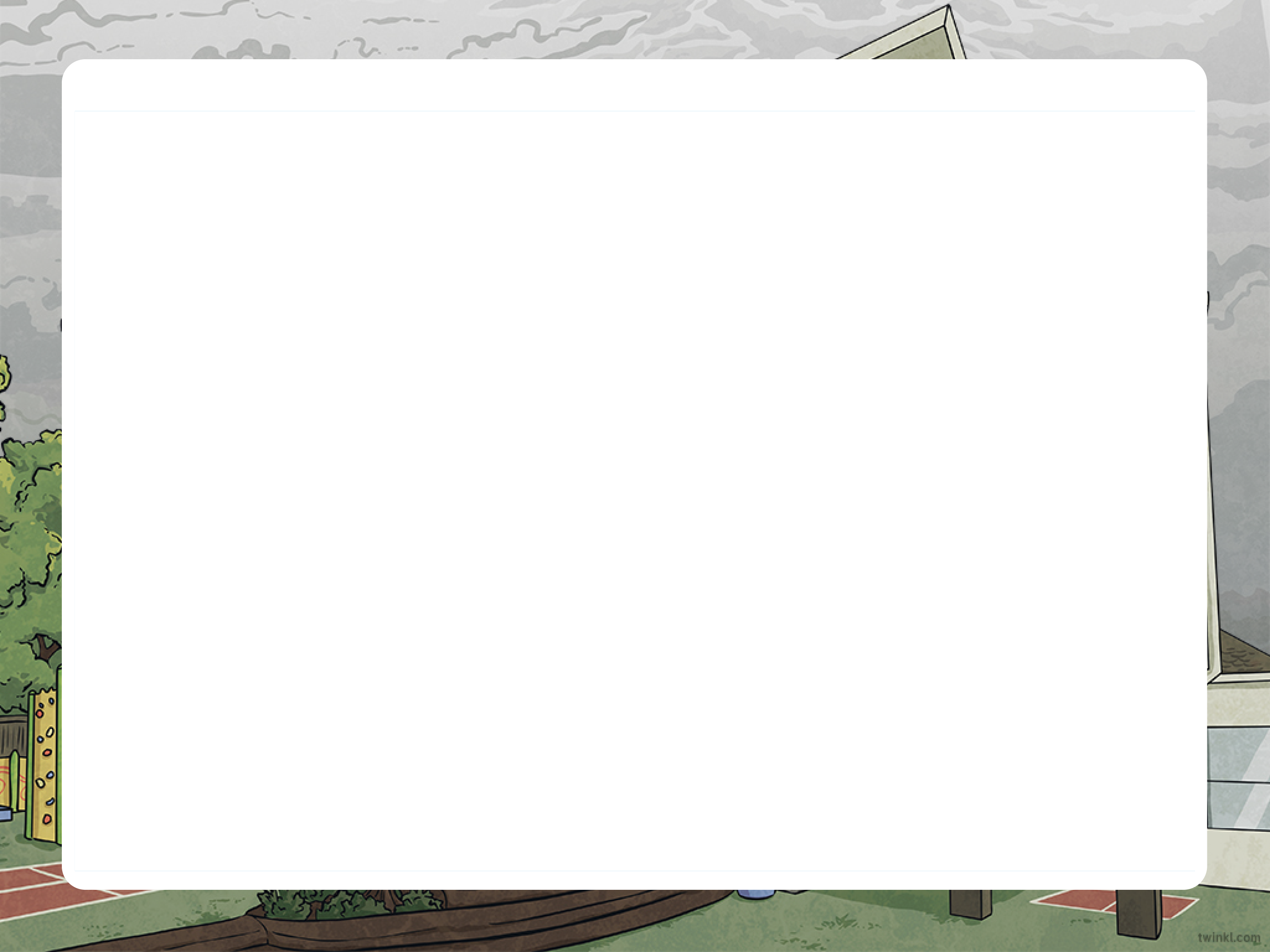 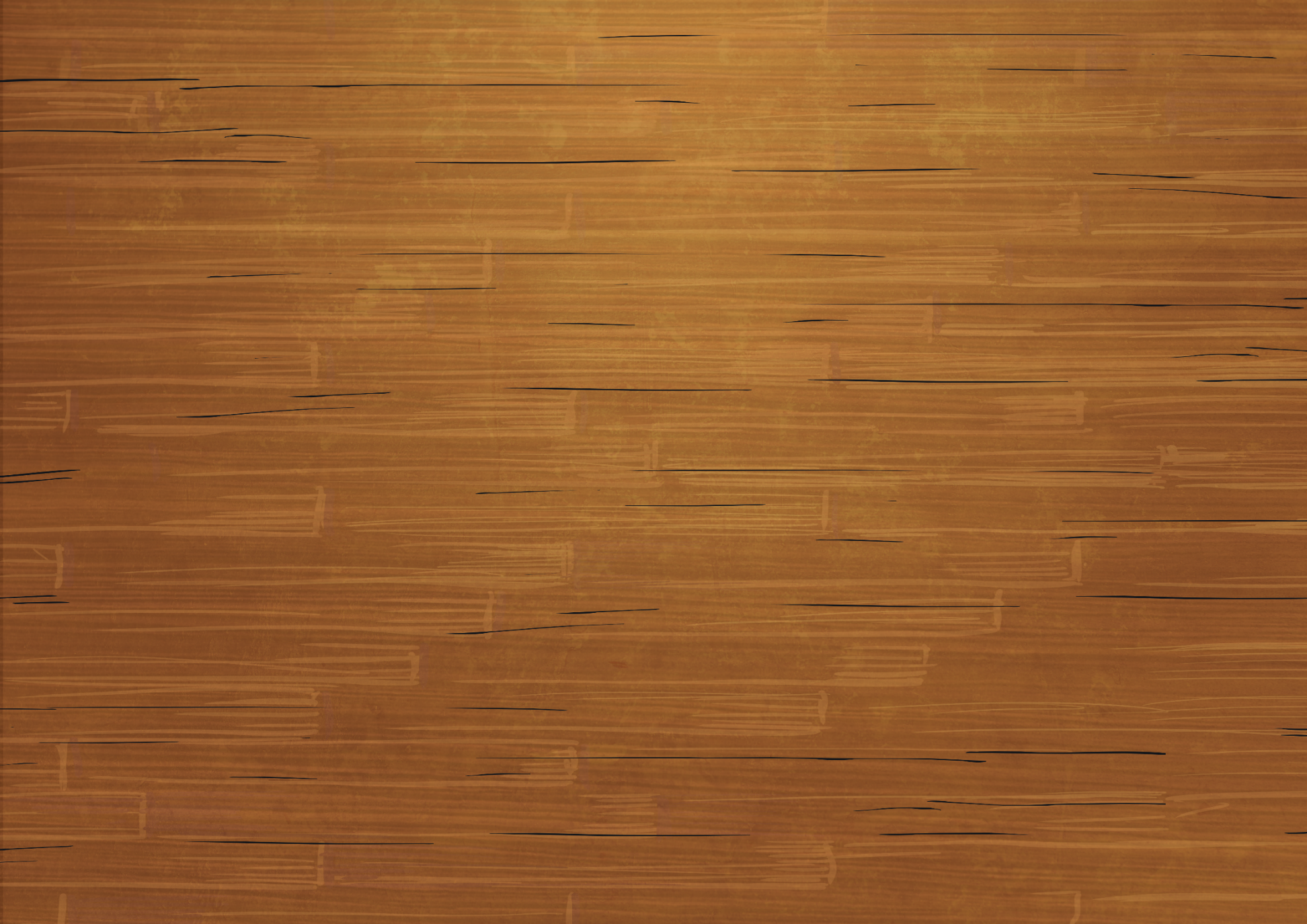 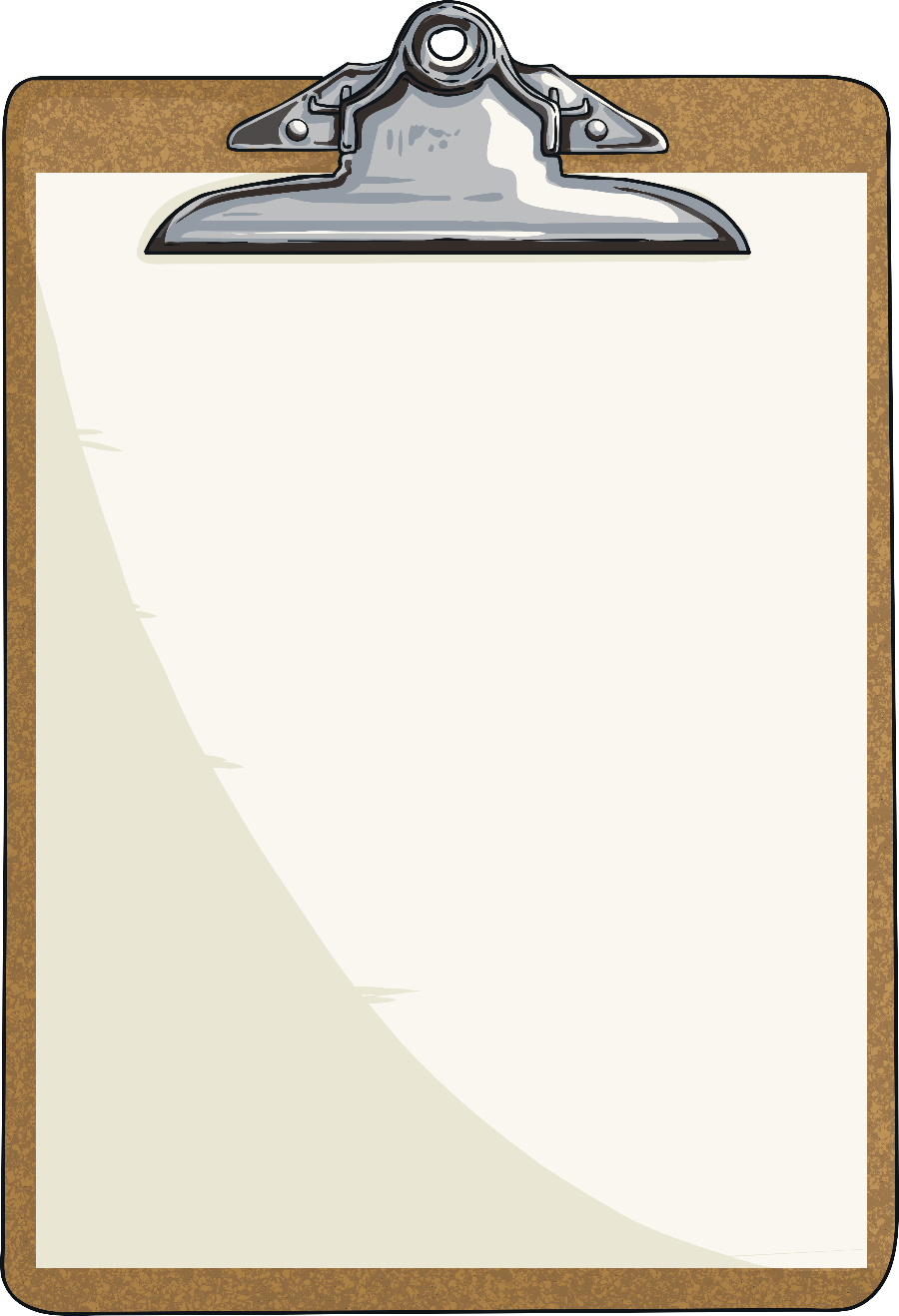 The mistake is that they have mixed up the digits in the number. The place value chart shows 4 ones and 1 tenth, rather than 1 one and 4 tenths. The statement should say:

The place value grid shows the decimal number 4.1.
The place value grid shows the decimal number 1.4.
Explain and correct the mistake.
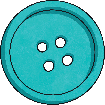 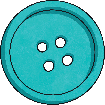 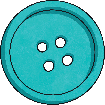 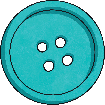 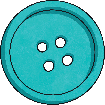 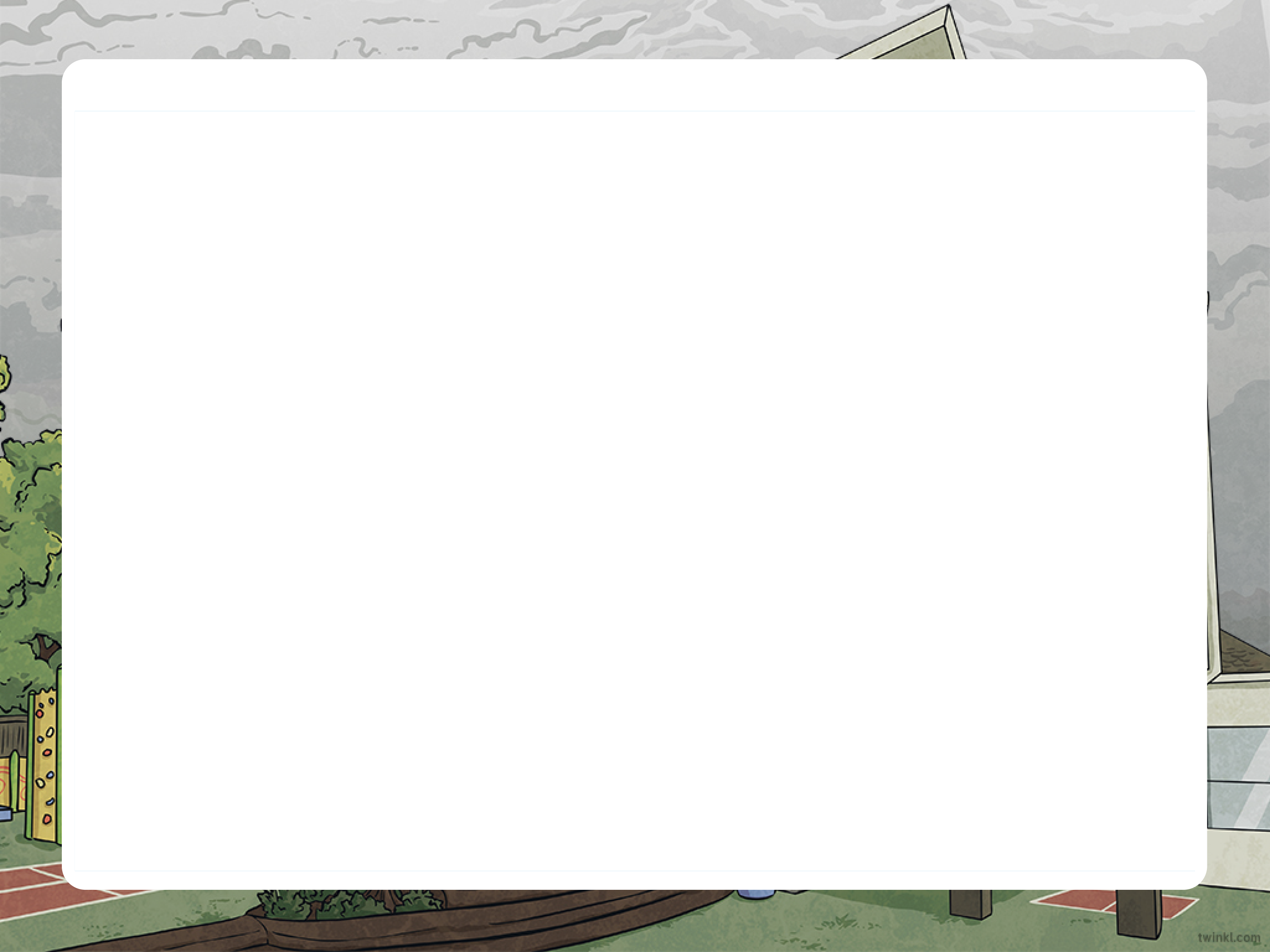 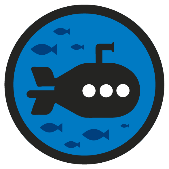 Tenths on a Place Value Grid
Deeper
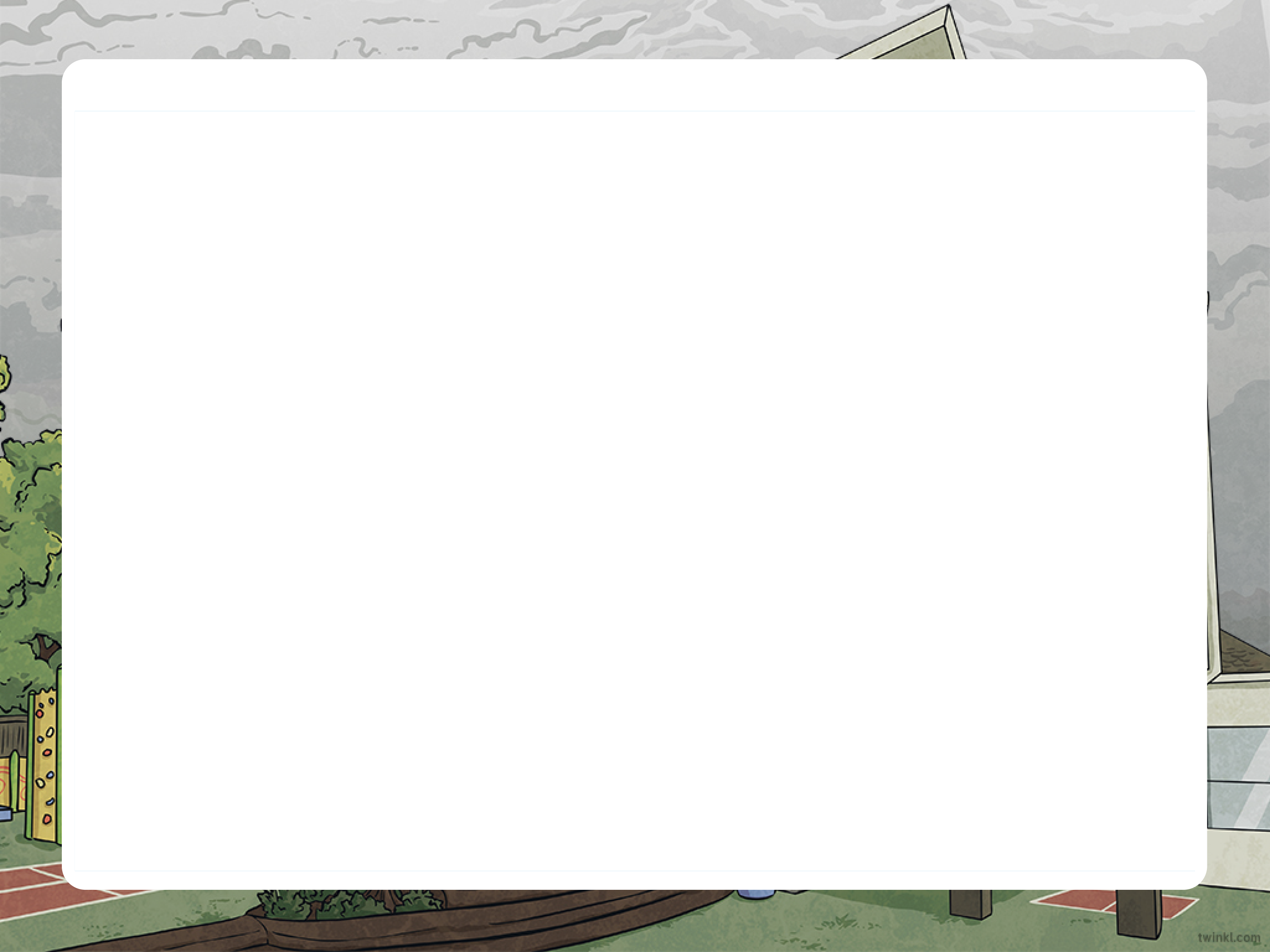 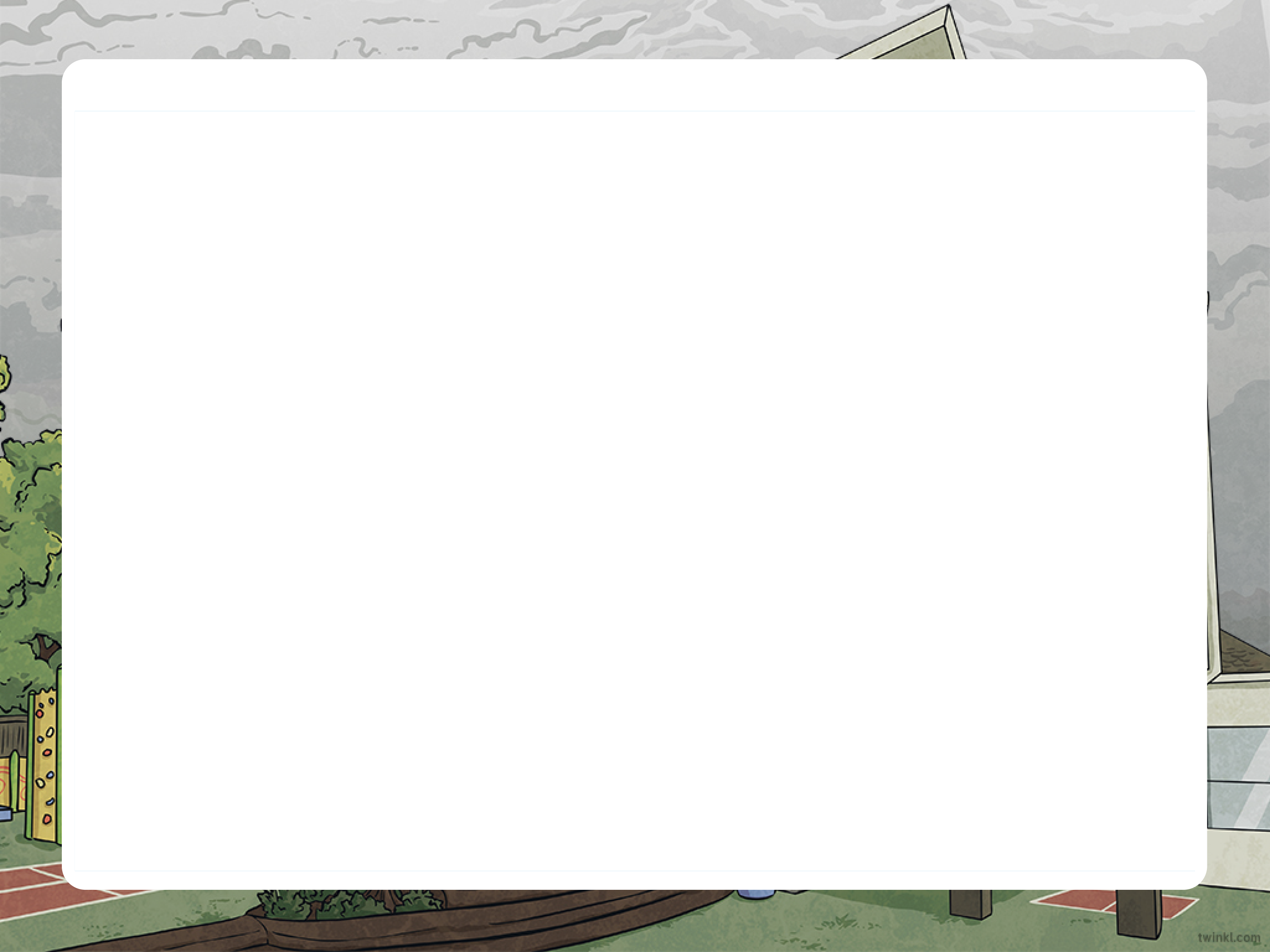 Which is the odd one out and why?
B
C
D
A
2.1
2 ones and 0 tenths
1
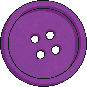 0.1
0.1
0.1
0.1
0.1
0.1
0.1
0.1
0.1
0.1
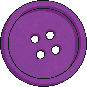 C is the odd one out because it represents 2.1, while the rest of the images represent 2.
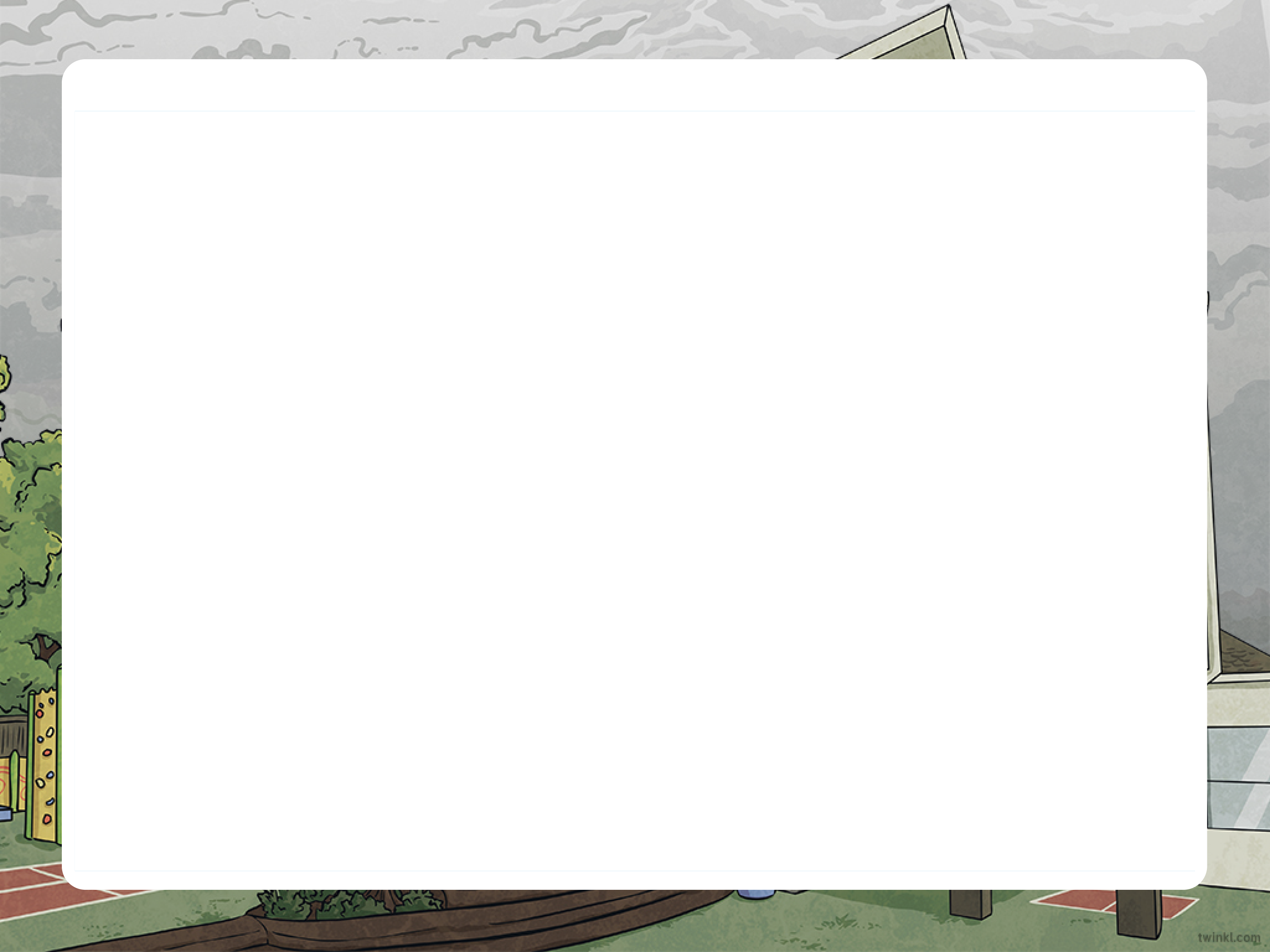 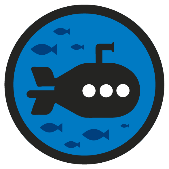 Tenths on a Place Value Grid
Deeper
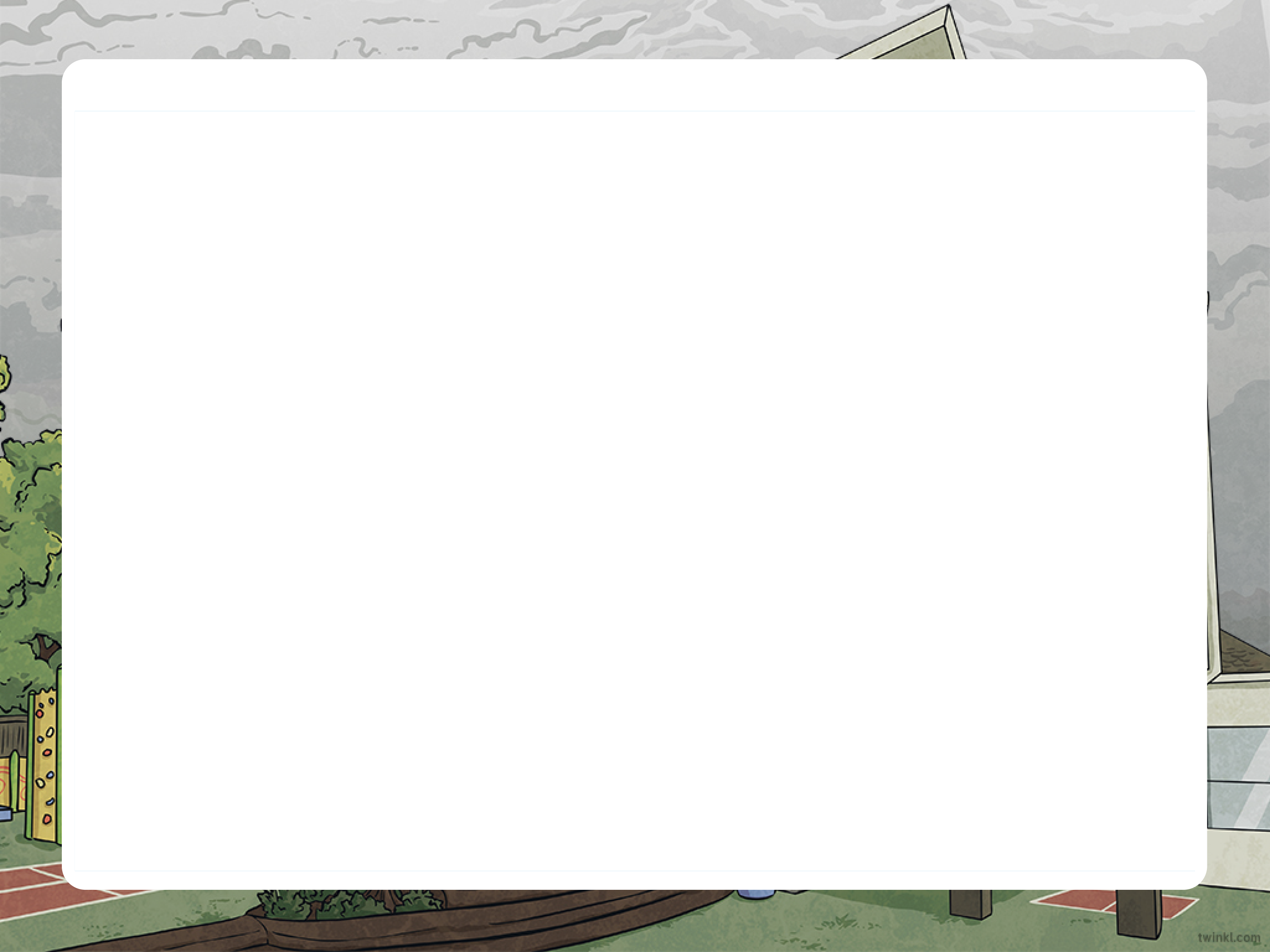 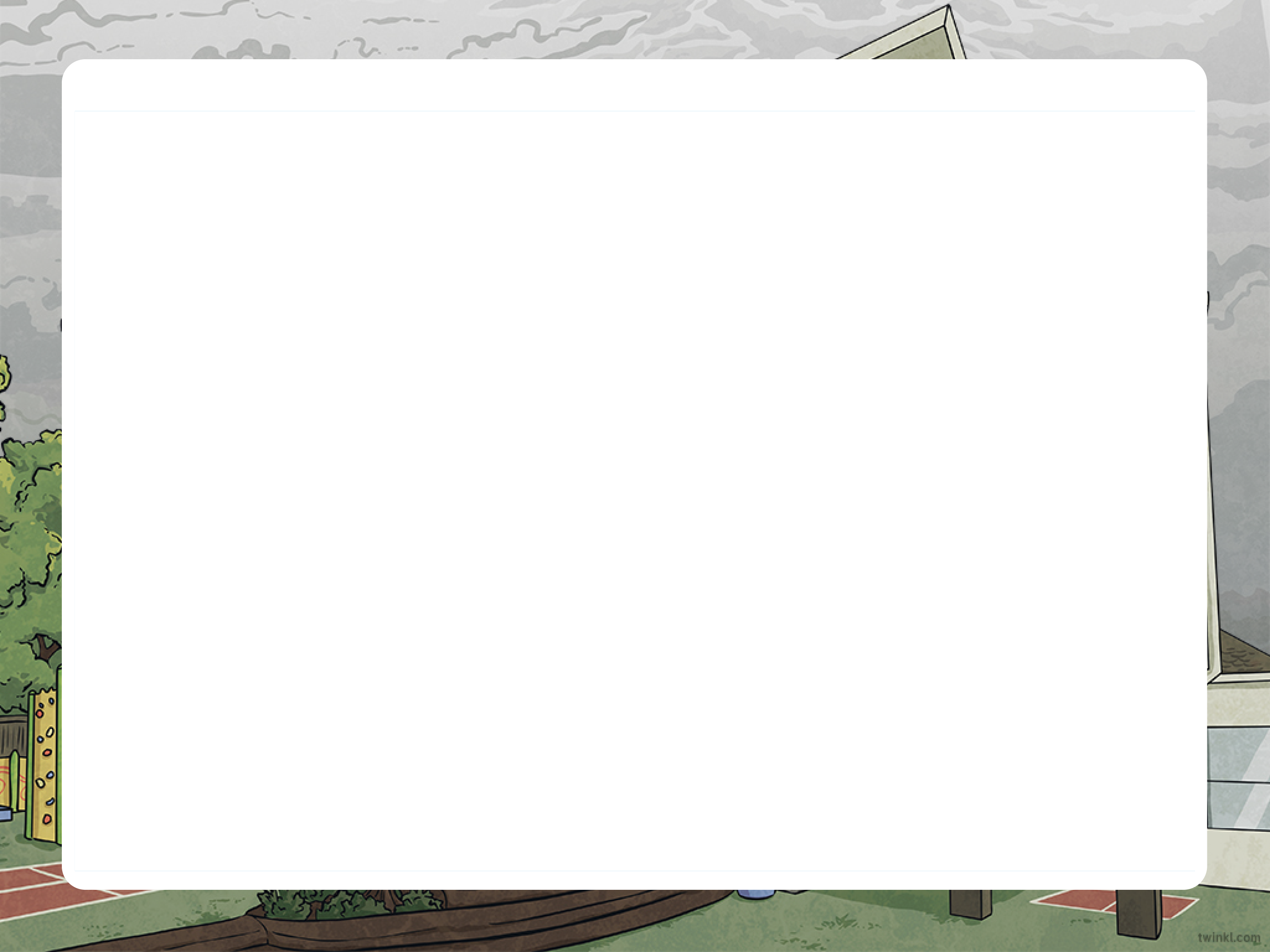 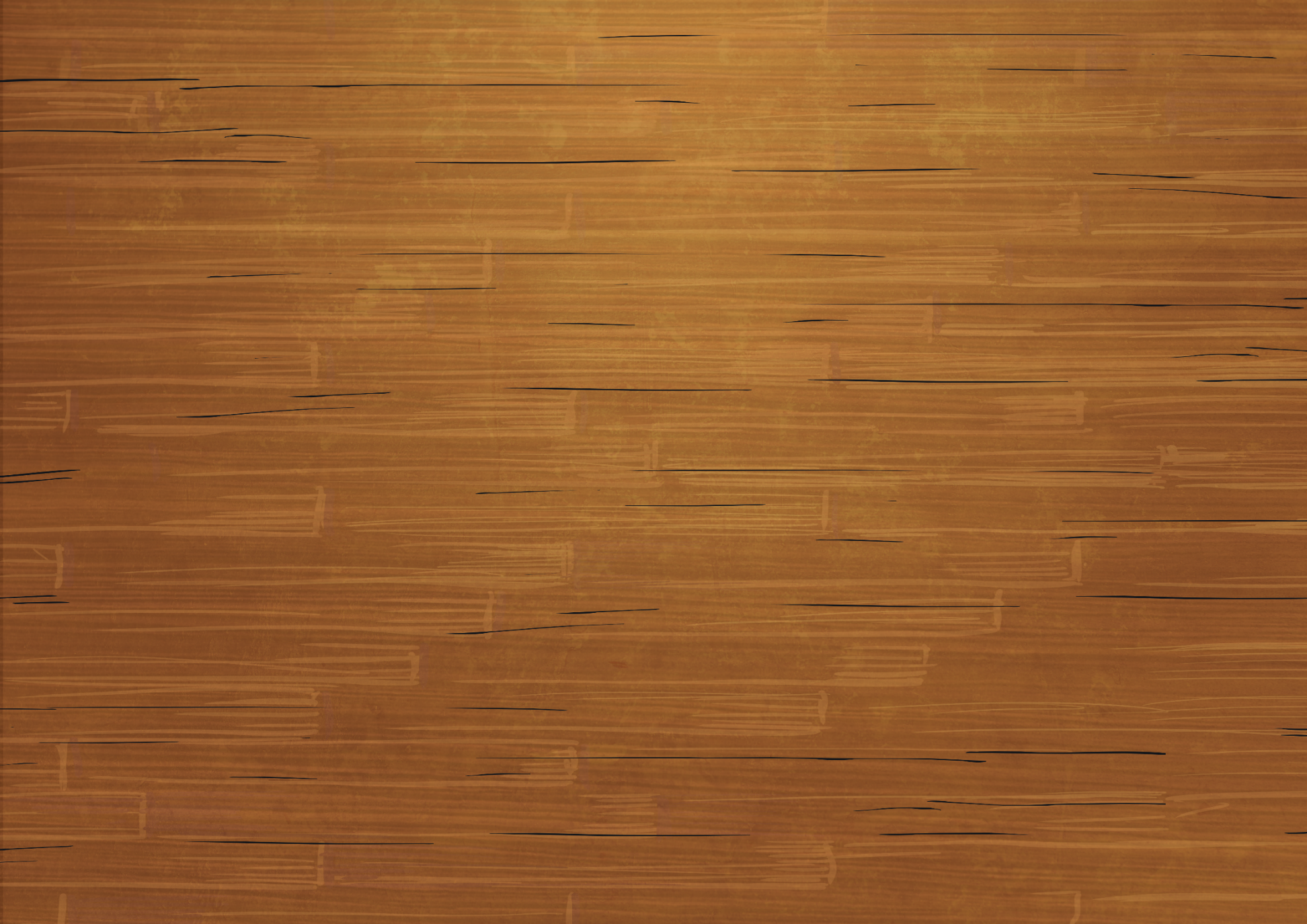 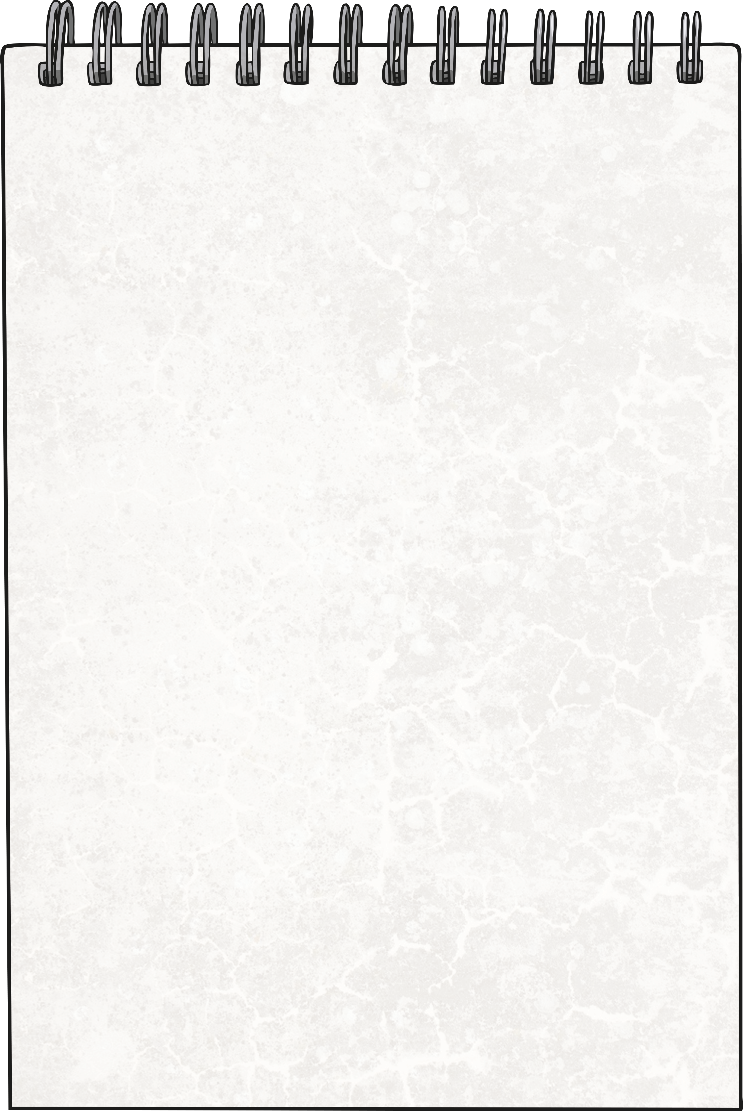 You would need to add 1 more counter into the tenths column because 9 tenths add another 1 tenth makes 10 tenths. 10 tenths is equivalent to 1 whole.
0.9 + 0.1 = 1
What do you need to add so that the place grid represents a value of 1?
Explain how you solved this.
ten tenths = 1
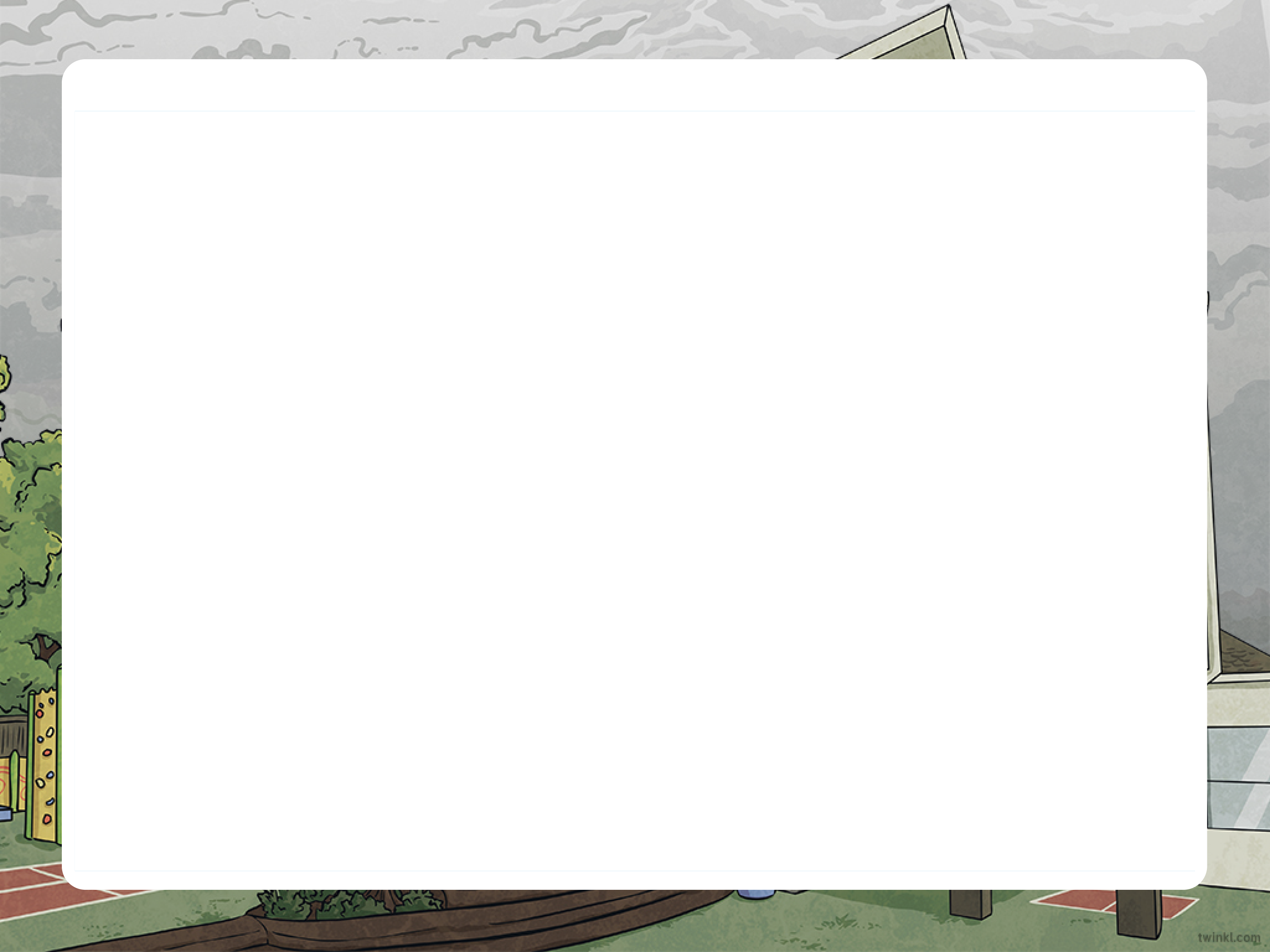 4
3.1
2.2
1.3
0.4
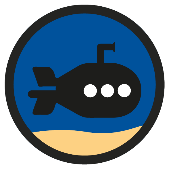 Tenths on a Place Value Grid
Deepest
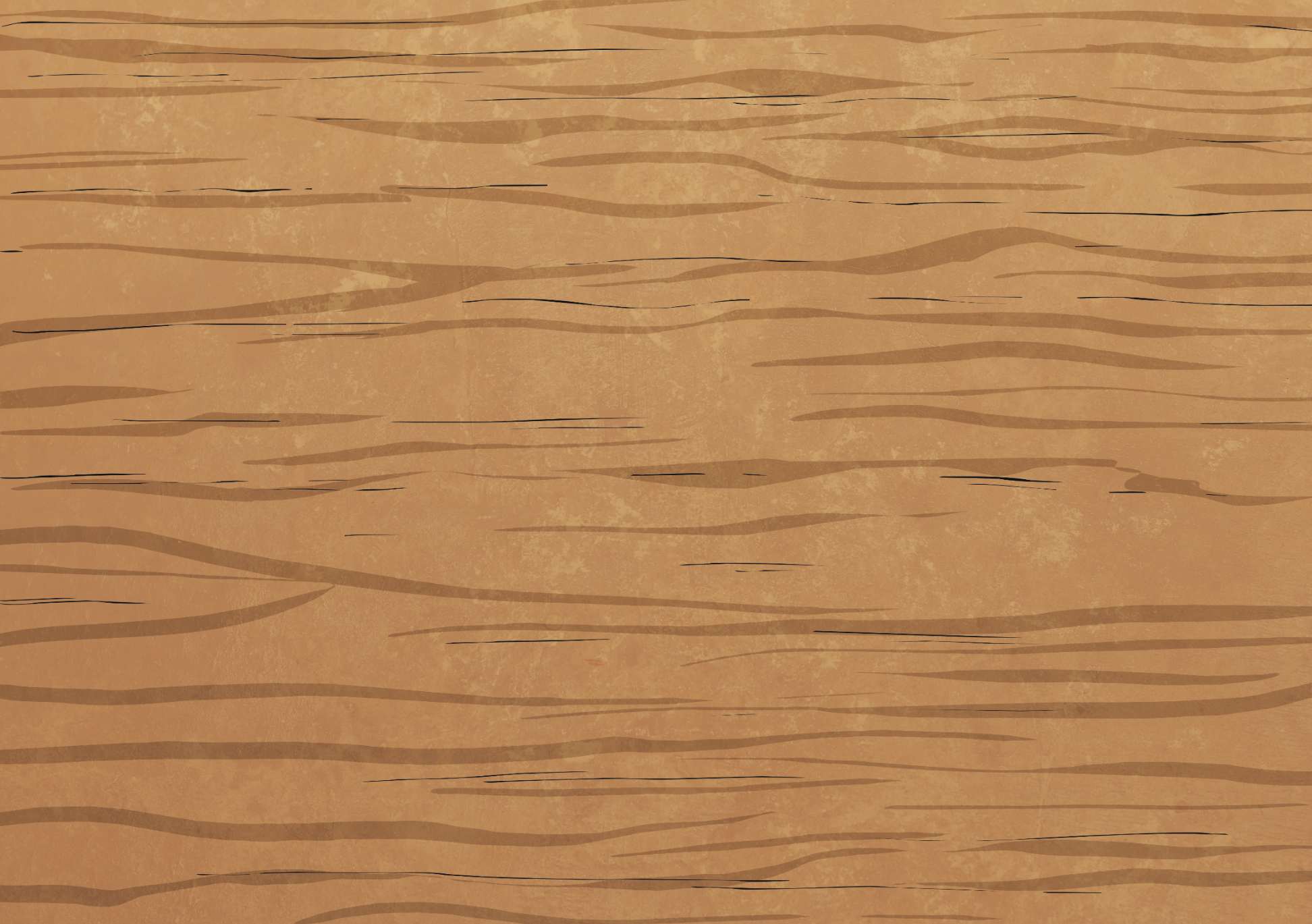 What decimal numbers can you make using all four counters on this place value grid. Find all 5 possibilities.
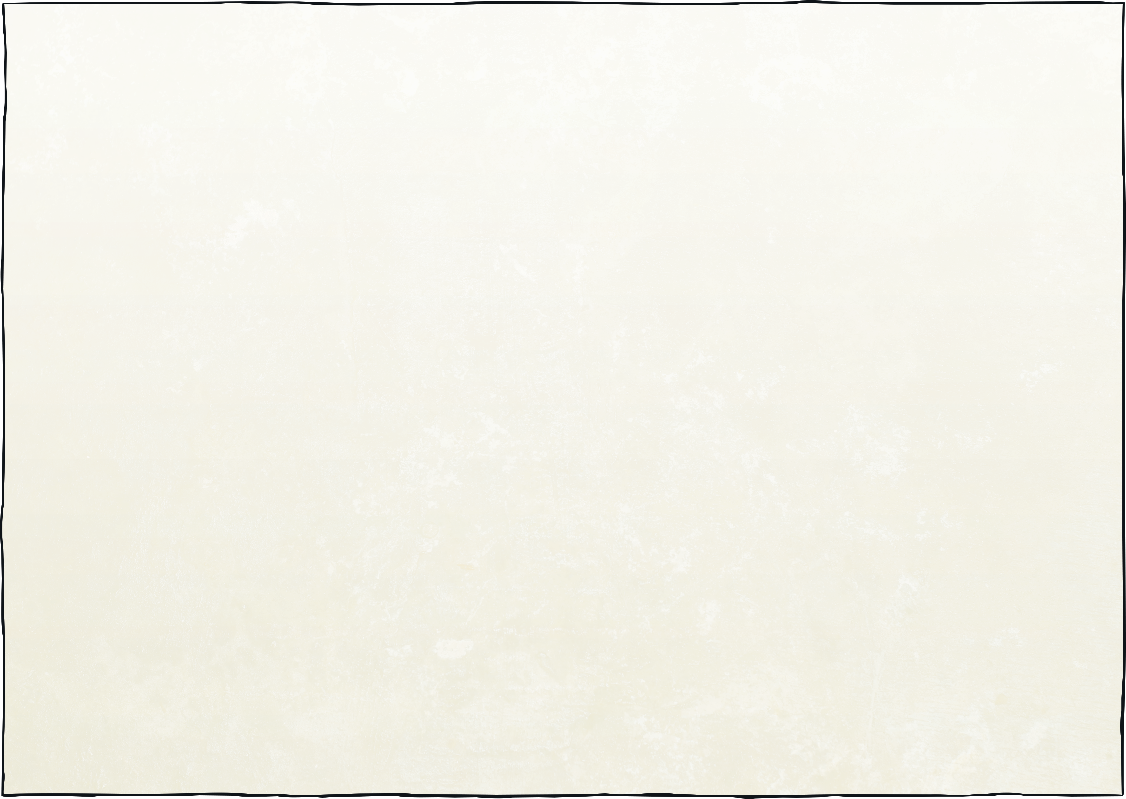 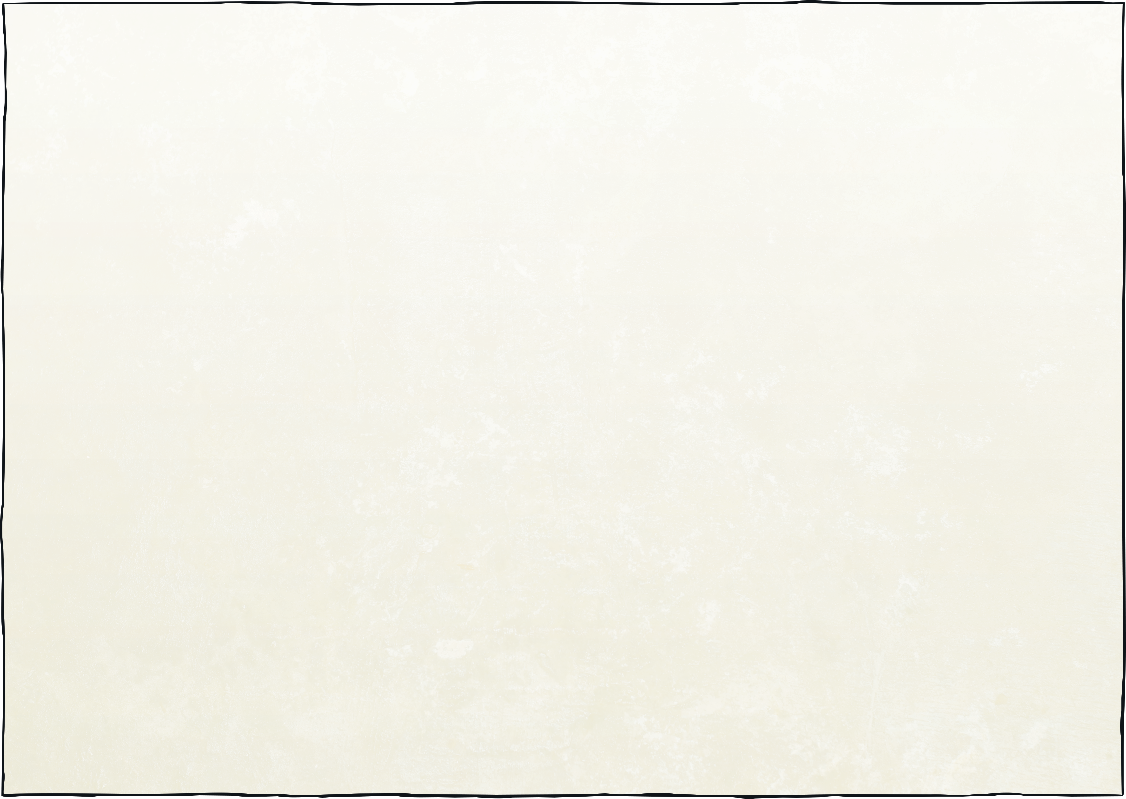 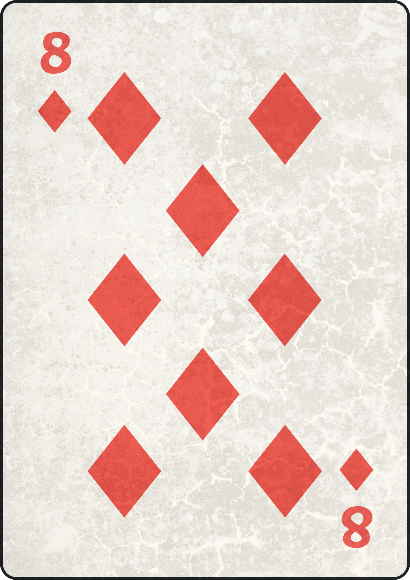 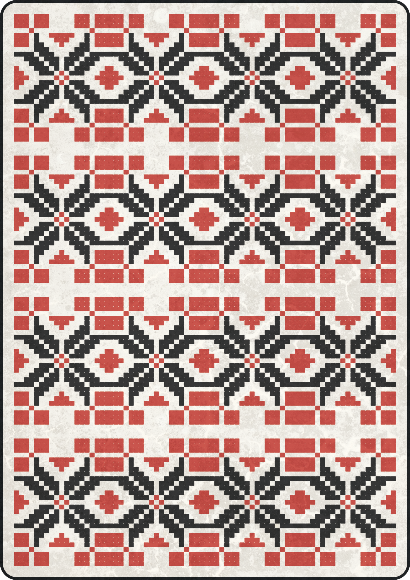 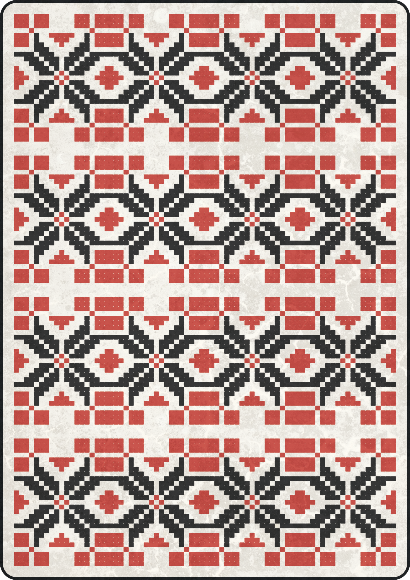 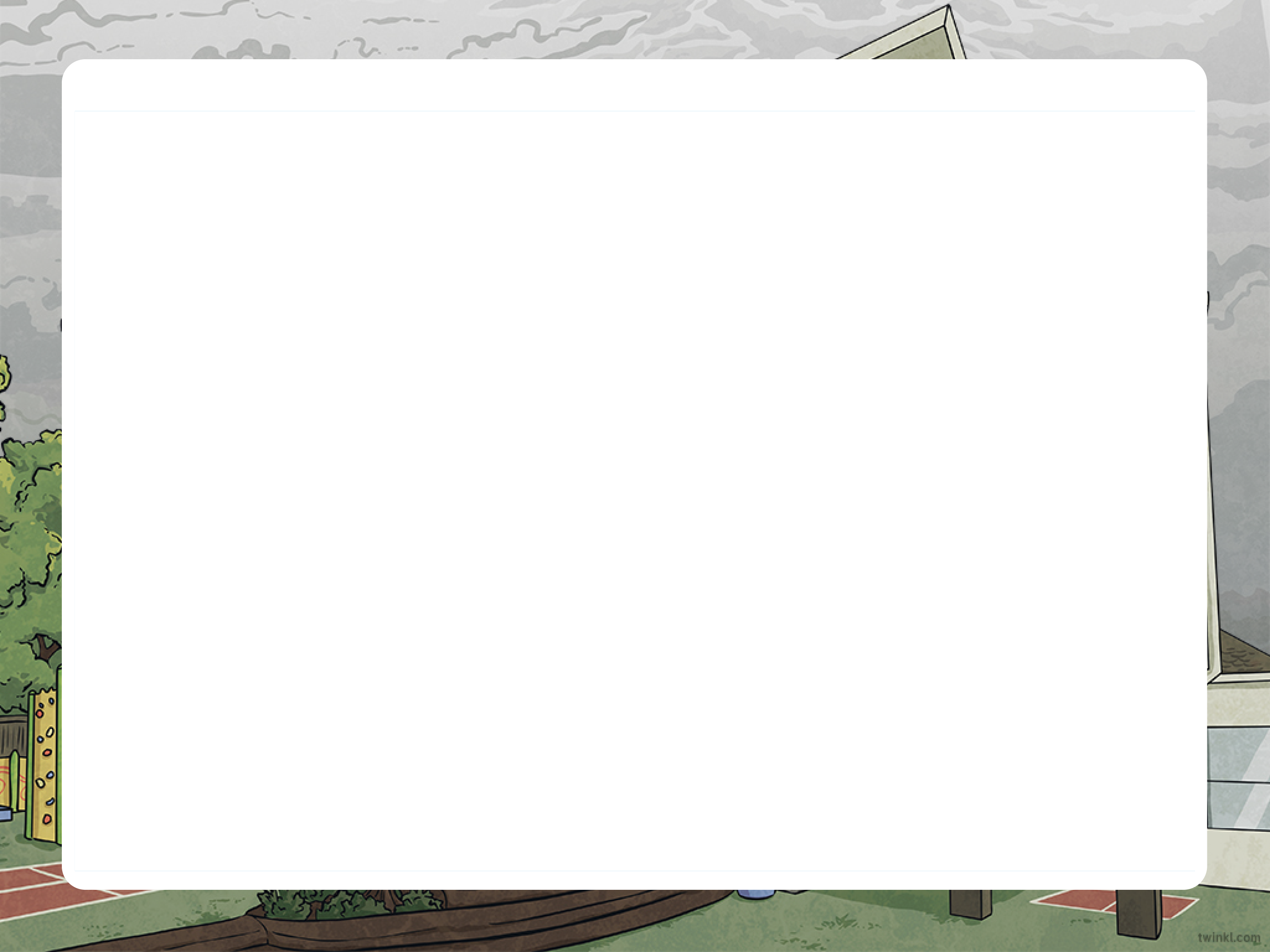 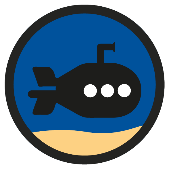 Tenths on a Place Value Grid
Deepest
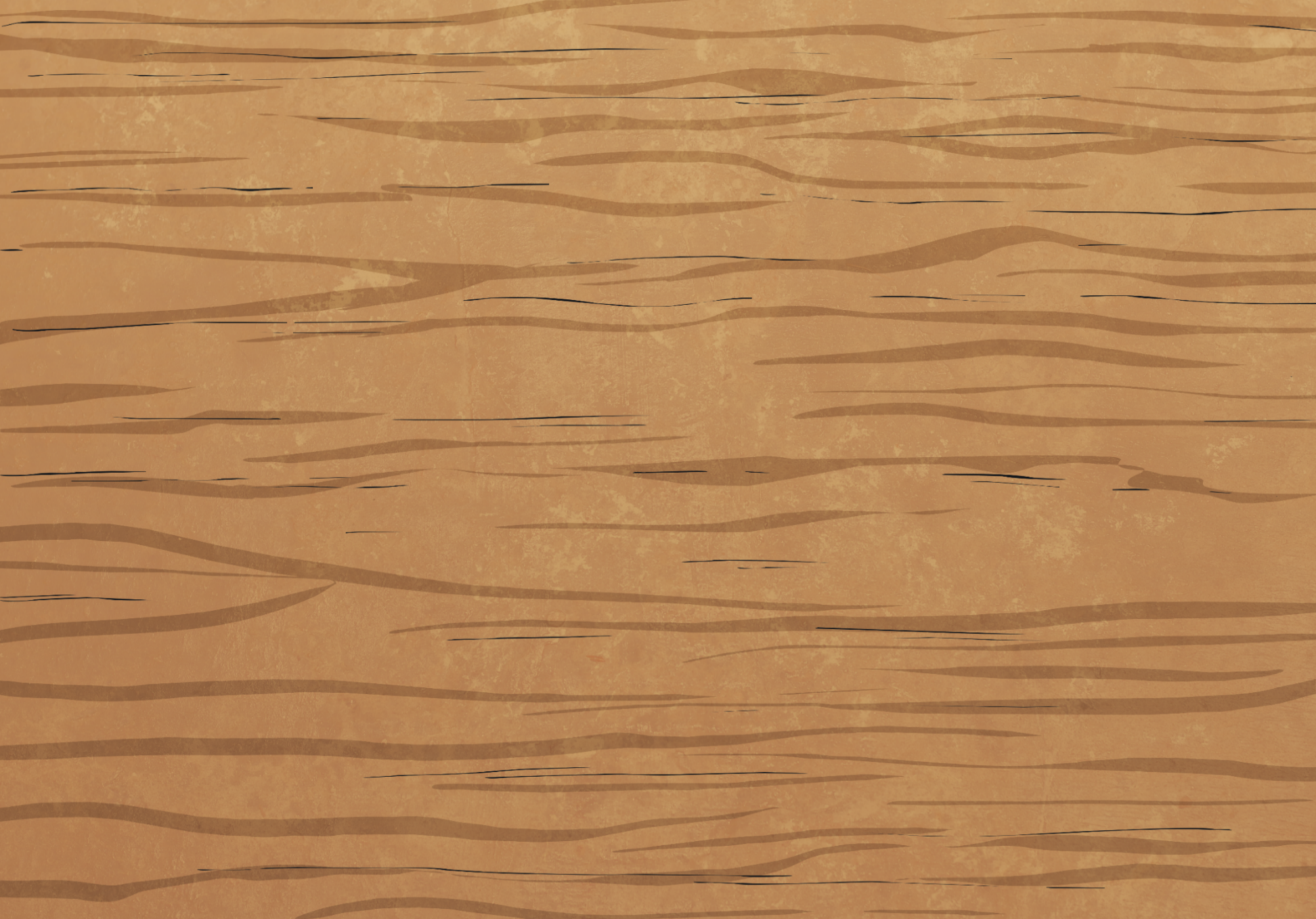 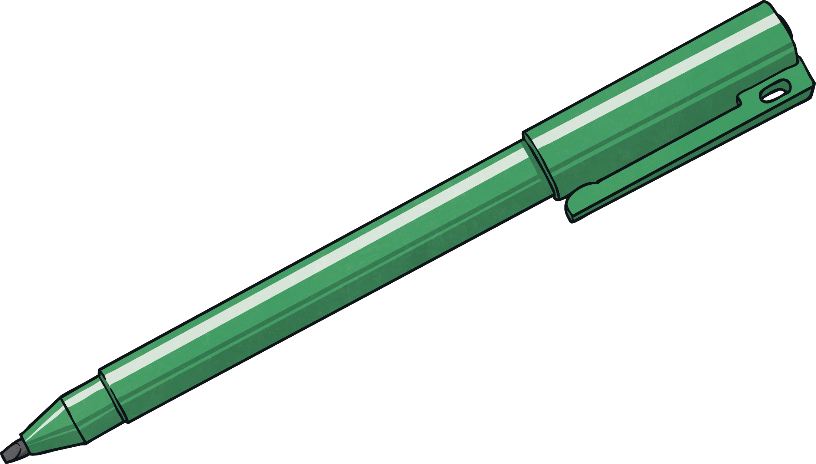 Look at Niamh’s place value chart. She was making a decimal number using 6 counters but 2 have slipped off her place value grid on to the floor.What number could she have been making?
Find all 3 possible answers.
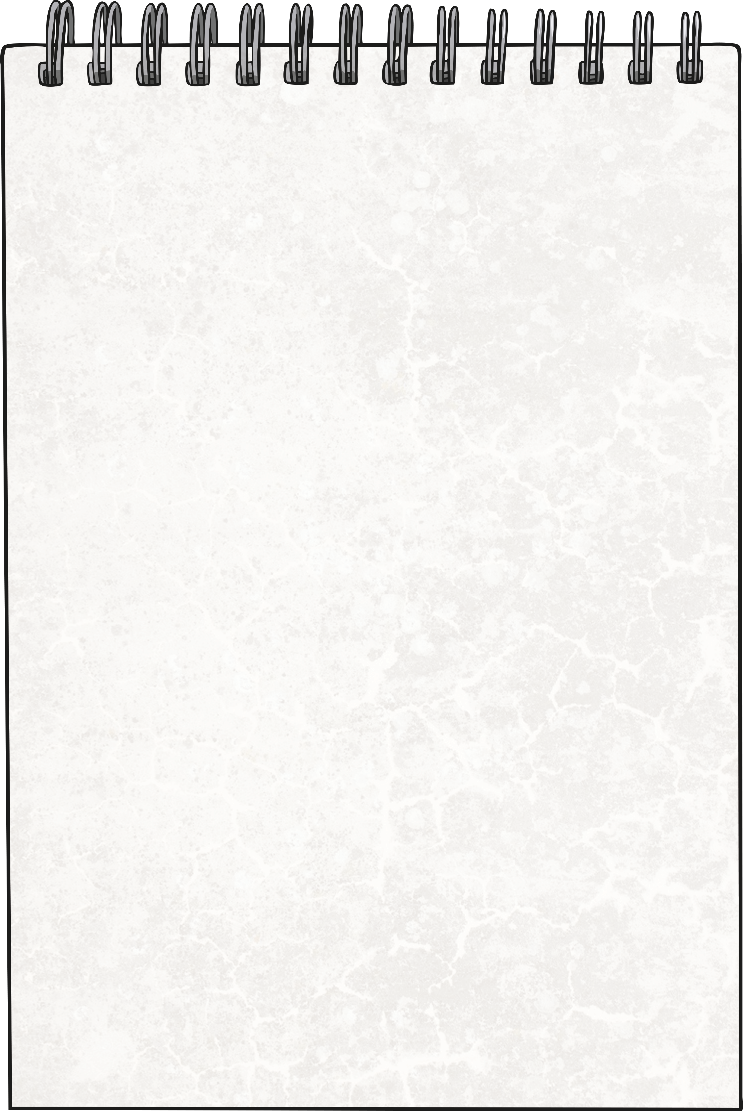 2.4
1.5
3.3
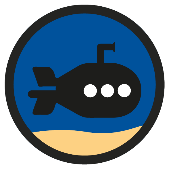 Tenths on a Place Value Grid
Deepest
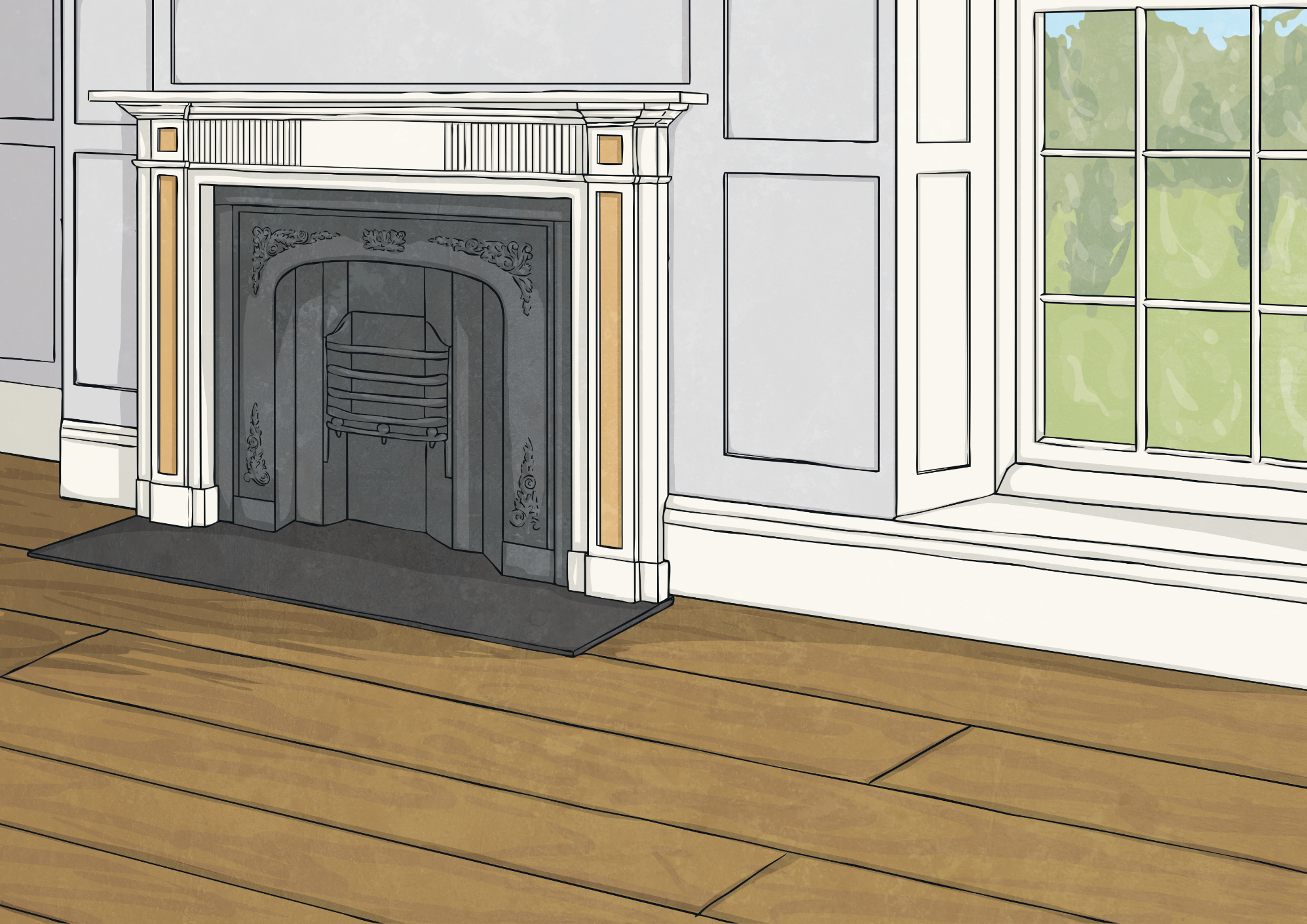 Use the clues to help workout Tabatha’s number.
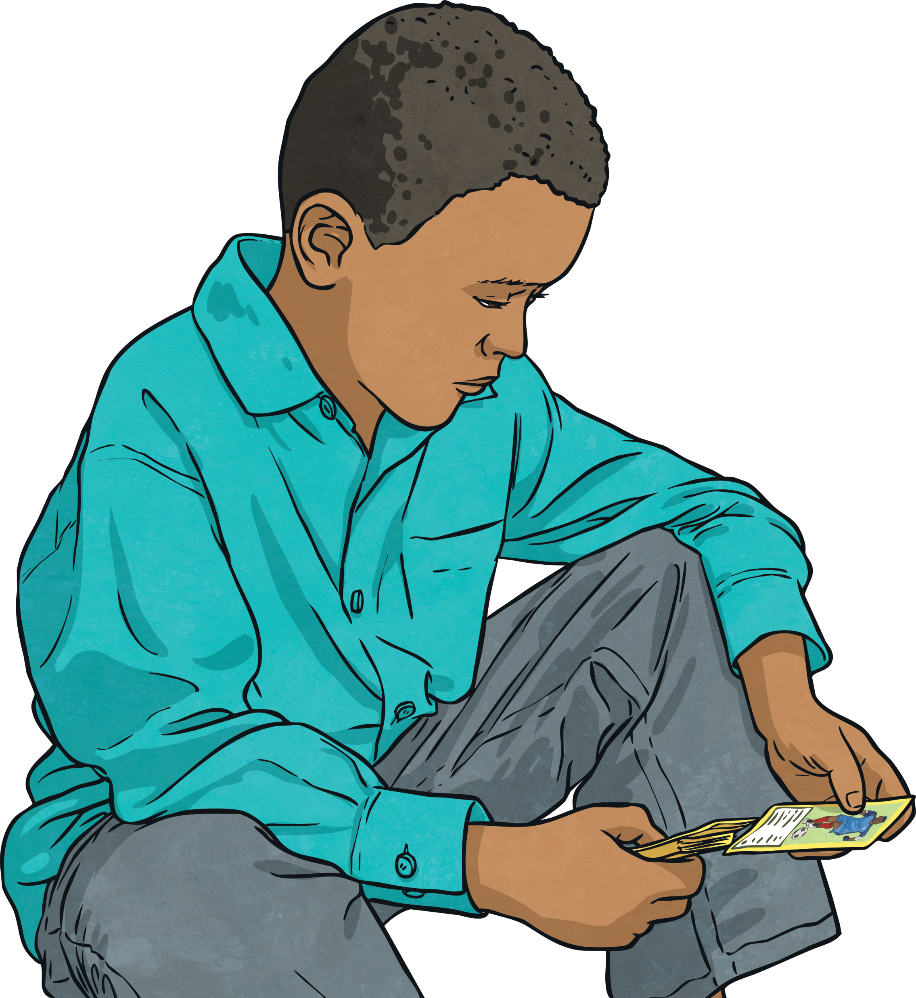 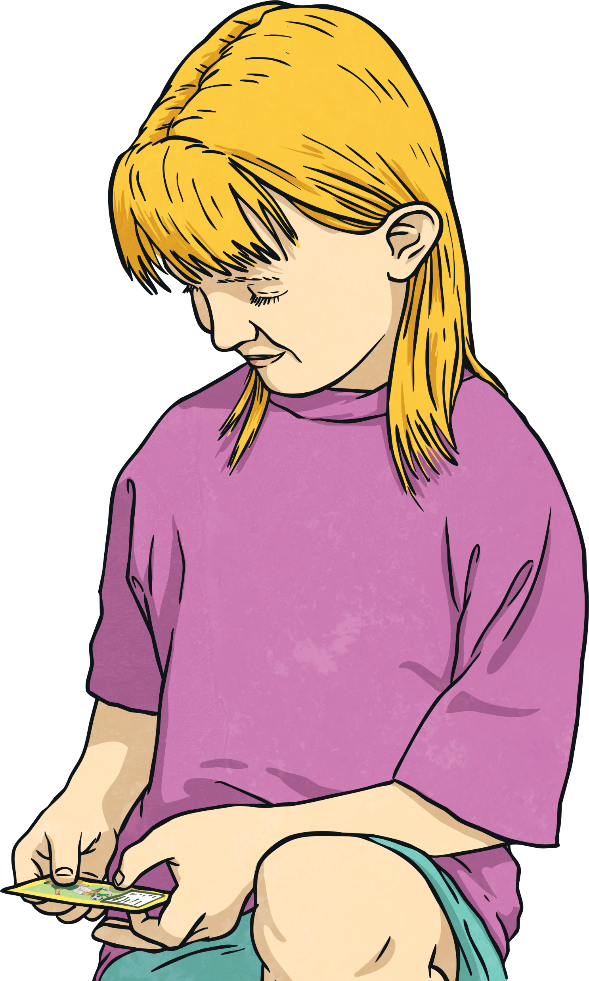 I’m thinking of a decimal number. First, I added 2 ones. Next, I subtracted 8 tenths. Then, I doubled it and my answer is 4.6. What was my original number?
Half of 4.6 = 2.3
2.3 + 0.8 = 3.1
3.1 – 2 = 1.1
Tabatha’s number is 1.1.
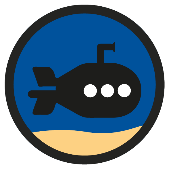 Tenths on a Place Value Grid
Deepest
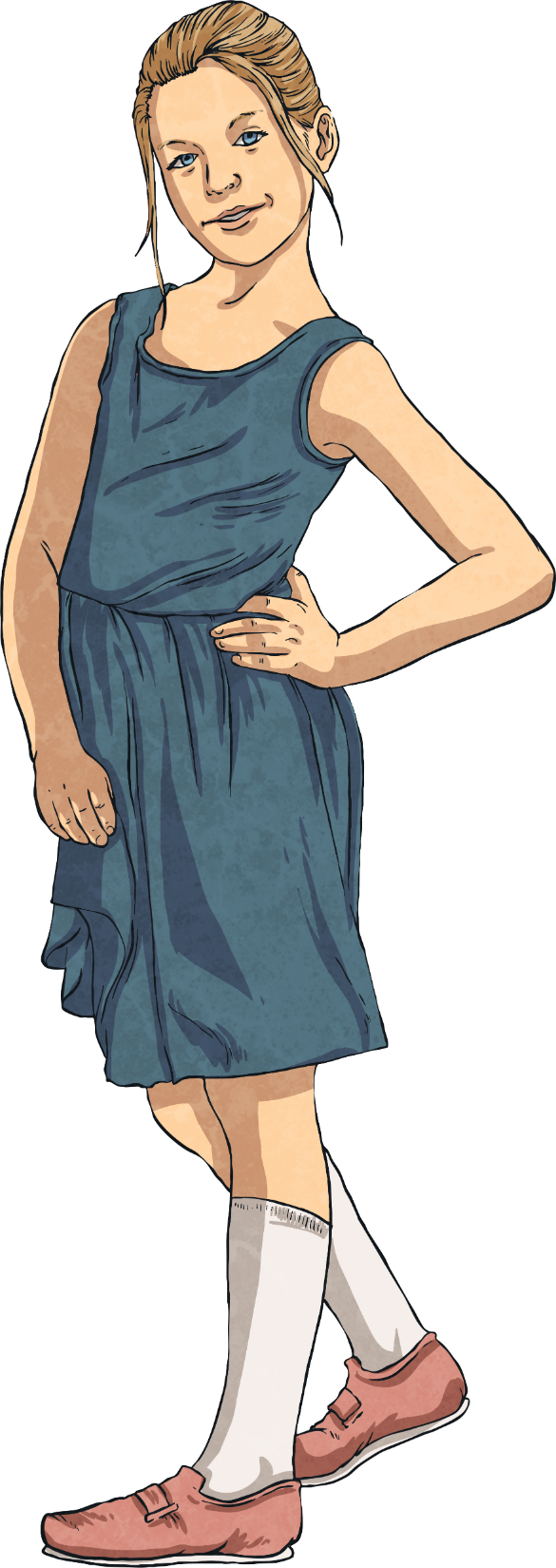 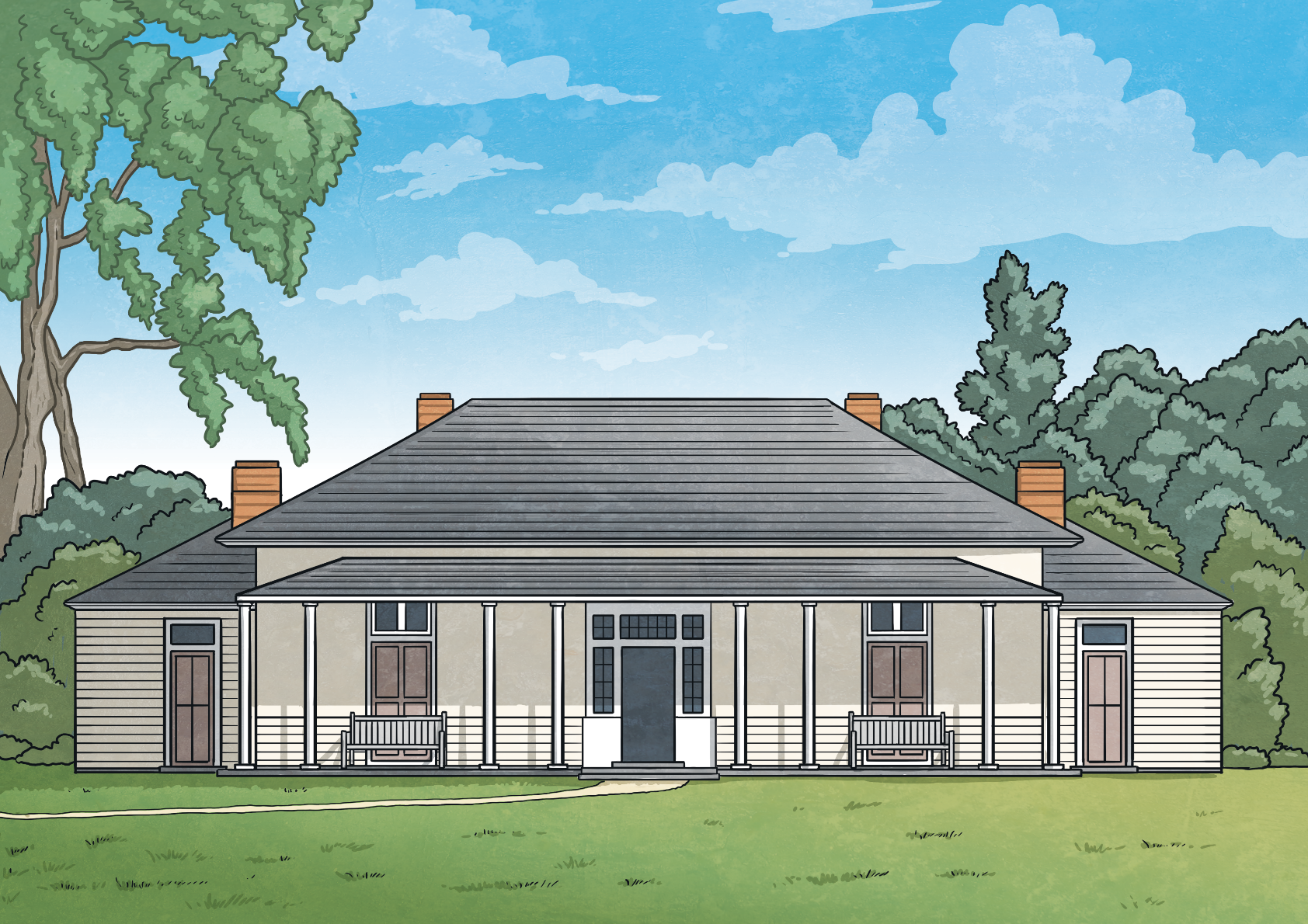 True or False? Explain how you know.
False. The place value grid represents the greater decimal number because is has 2 ones and 12 tenths. If you regroup 10 of these 12 tenths into 1 whole, you actually have 3 ones and 2 tenths, which is 3.2.
3.1 is greater than
ten tenths = 1